Roman Entertainment
Why were baths important?
Visiting baths was a daily routine for Romans of all classes.
One source tells us that there were nearly 1000 bath complexes in Rome alone by the 4th century AD. 
Some baths were huge. One possibly constructed between 211 and 217 AD could hold 1600 people at any one time. 
Bath complexes existed all over the empire. One such well-preserved complex can be found in Bath in England to this very day.
Only the extremely wealth had baths in their own homes. Public baths were therefore extremely important for preventing disease. 
Baths were very cheap to visit (possibly less than £1 in modern sterling)
Men visited the baths in the afternoon after they had been working and would sometimes stay there until dinner time. Women visited in the morning if they did not have their own facilities.
What happened at the baths?
People would visit a number of rooms in a bath complex in order to get themselves cleaned. 
Bath complexes usually had an exercise ground (palaestra) at which visitors could get their daily exercise by working out or playing games.
Wealthy men arrived with their clients, freedmen and slaves in a show of power and status. 
Business meetings likely held at the baths.
Less wealthy people would be able to make contacts with wealthier Romans, possibly with a view to getting invites to dinner parties. 
People met friends and relaxed in Roman baths. 
Politicians might have used the baths to convince other Romans to support them.
Food could be bought, including nuts, hog’s fat, bread, cutlets and sausages. Drinks could also be bought. 
Visitors could receive massages in the baths
At some baths there were even libraries and rooms for poetry reading.
The baths were heated by a hypocaust system (see next slide for details).
What was a hypocaust system?
Floor raised on pillars
Spaces left inside the walls
Hot air and smoke from a nearby furnace (tended by slaves) could pass under the floor and through the walls, heating up the complex
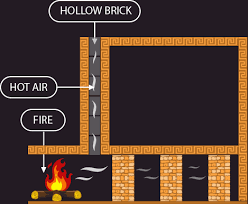 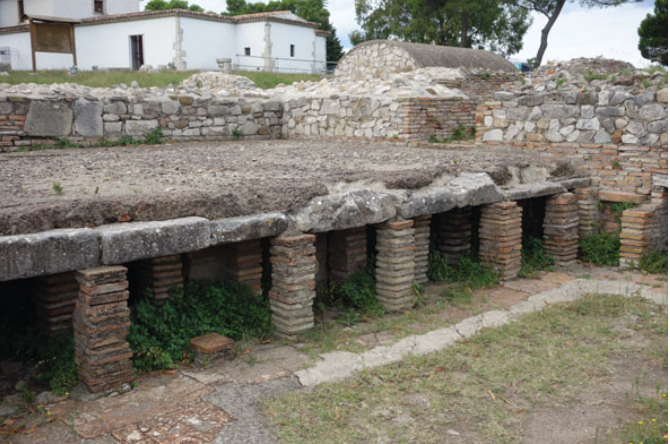 Apodyterium
Changing room
Clothes left in niches along walls
Light clothing kept on for exercising
Slaves used to watch their master’s clothes. Some baths had slaves whose job it was to watch clothes to prevent theft (which might have been quite common). 
Sometimes included facilities for people to wash their feet and hands
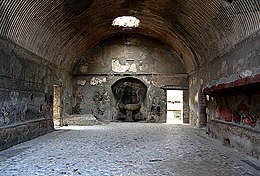 Palaestra
Exercise ground
Visited after getting changed in the apodyterium
Ball games played
‘Harpastum’- essentially piggy-in-the-middle involving a ball stuffed with sand
Fencing against a post
Wrestling
A form of tennis played with the hand
Weight lifting
A number of other types of exercise (i.e. running) could be done here
Roman schools could be held in a palaestrae, since these were easily-accessible areas which often had a shaded colonnade running around the outside which students could sit in.
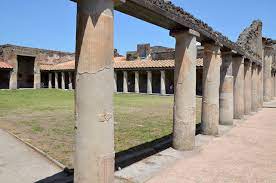 Fresco of women exercising
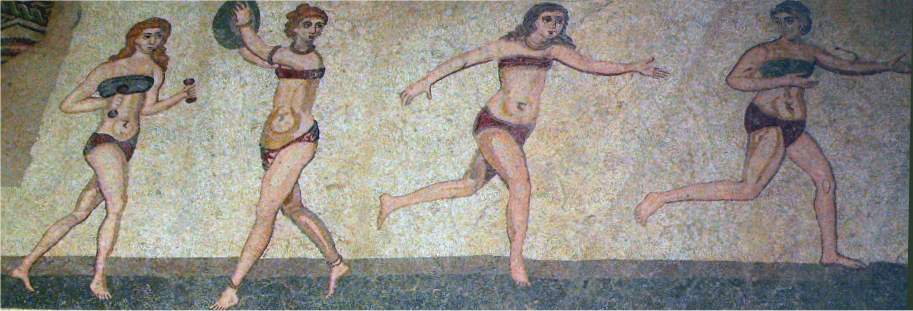 A reminder that women did exercise, probably in the bath complexes. They may well have used palaestrae, although likely not at the same time as men.
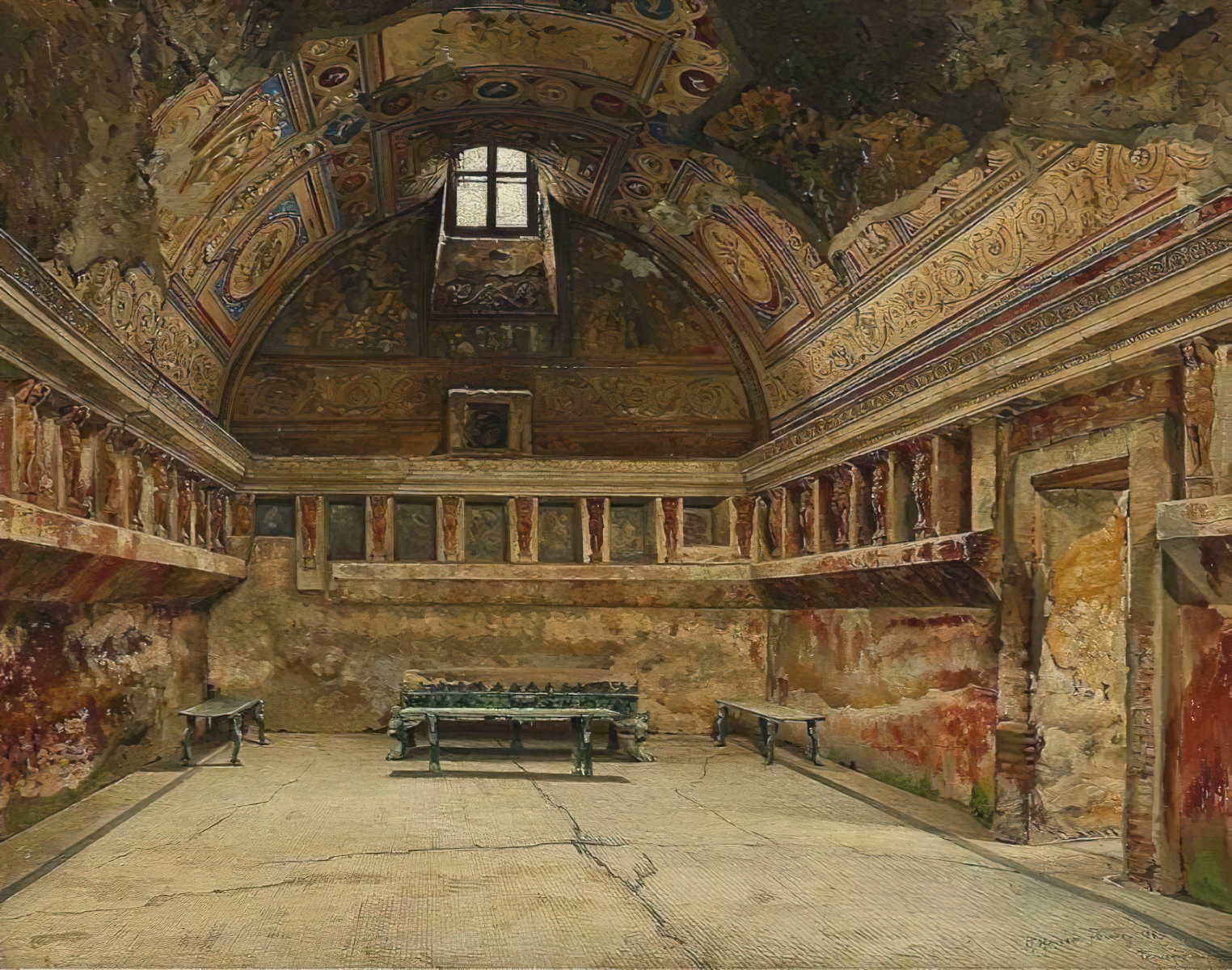 Tepidarium
Warm room
A place to sit and relax in the heat (a bit like a modern sauna, although some Roman baths did have separate rooms which functioned as steam rooms)
Helped visitors to get used to the heat in preparation for going into the hottest room: the caldarium. 
 Bathers might have also returned here after vising the caldarium in order to help to cool their bodies down
Compartments could be built into the walls to allow people to take off their remaining clothes
Room heated by the hypocaust and sometimes by a brazier
Usually the best-decorated room
Implies that many spent a good amount of time here, likely talking business or just chatting
Curved ceiling prevented build-up of condensation
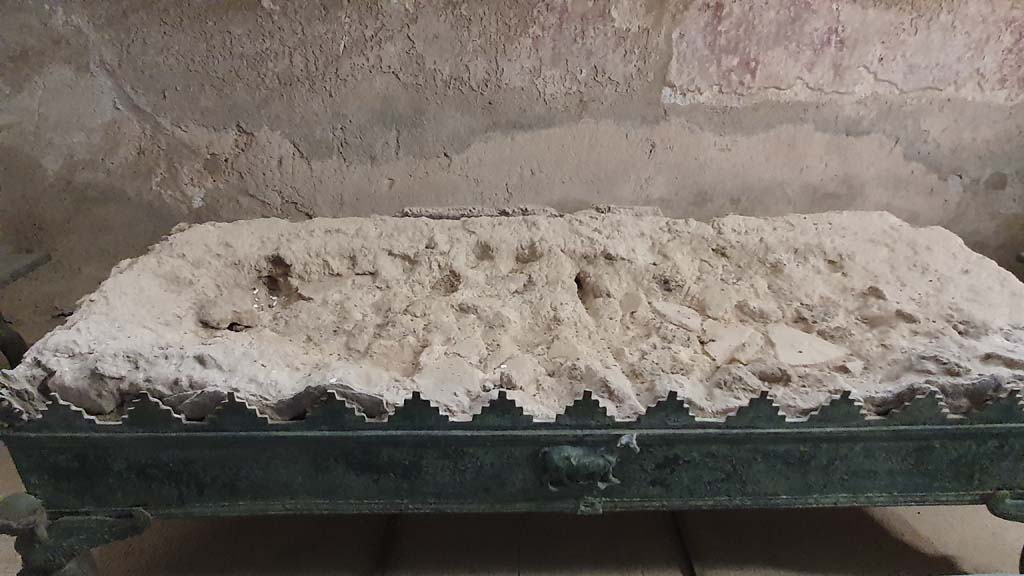 The brazier which would have heated the tepidarium at a bath at Pompeii. A recreation of this tepidarium is shown in the above image. Note the benches close to the brazier. Those who sat closest to this would have got the sweatiest. Augustus supposedly enjoyed doing exactly this when he was bathing!
Caldarium
The hot room, closest to the hypocaust system’s furnace
Bathers would clean themselves using olive oil (soap wasn’t known to the Romans) and a strigil, which would be used by a slave (or by the visitor himself) to scrape off the sweat, dirt and olive oil
Note that we do not know when the oil was normally put onto the skin. Some believe that it would have been just after getting changed. It is also possible for the oil to have been put on in caldarium. It should be remembered that the layout of every Roman bath wasn’t the same and that some bathers might have preferred to put the oil on at different times to others. 
A caldarium normally had a bath of hot water sunk into the floor, in addition to a basin of cold water and a dry area used for building up a sweat
Curved ceiling prevented build-up of condensation
Though we do not know how hot a caldarium got, it could not have been higher than 50-55 degrees, since bathers would have worn sandals with wooden soles
A caldarium was usually well-decorated.
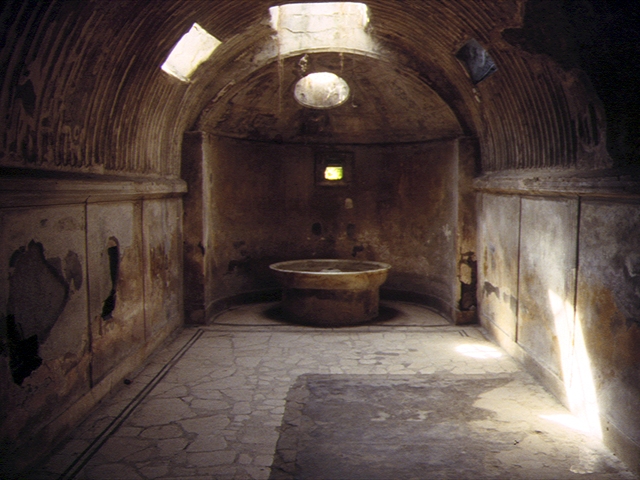 Frigidarium
The cold room, including a plunge pool in which visitors could cool themselves off
This would presumably have been used to wash away additional sweat and to close up pores to prevent further sweating
After a dip in the frigidarium, a visitor might putoils on their skin to give themselves a pleasantsmell
These pools could be quite large, as in the caseof that found at Bath in England (see the picture to the right)
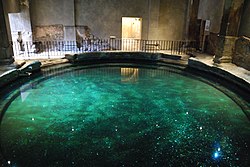 Which order were the rooms visited in?
There wouldn’t have been one standard order in which to visit the rooms of a Roman bath. The order which an individual visited these rooms in likely came down to personal preference, although all visitors probably visited the apodyterium first. The Roman medical writer Galen recommended the following order:
Palaestra- get daily exercise and build up a sweat
Tepidarium- build up even more of a sweat and open up sweat glands and pores. 
Caldarium- continue to sweat 
Frigidarium- close up sweat pores
It is worth adding to this that the caldarium would allow visitors to clean themselves with olive oil and a strigil, clearing away dirt dislodged from the body by sweat. Galen’s advice is probably quite sound, even if many of his conclusions are based on scientifically incorrect beliefs.
How hygienic were the baths?
Whilst visiting the baths regularly was important for maintaining a basic level of hygiene, it is worth noting that the baths themselves could present hygiene issues. The communal waters were not necessarily cleaned regularly, meaning that bacteria and waterborne viruses could be transmitted between bathers. At least one ancient writer advised his readers not to visit baths if they had open wounds to avoid infections.
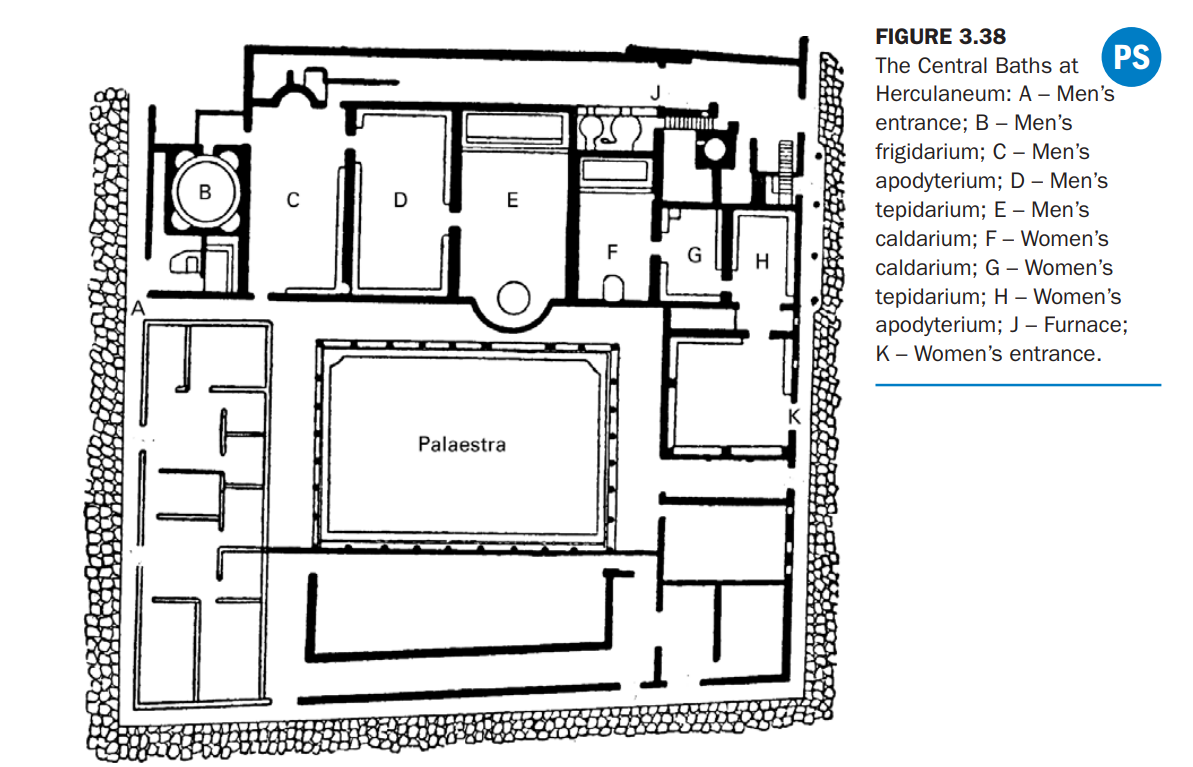 Located in Herculaneum, a town which was destroyed (along with Pompeii) by the eruption of Mount Vesuvius in 79 AD. 
Located near the middle of the town
Sometimes also known as the Forum Baths due to possibly being located near Herculaneum’s forum (which hasn’t been discovered)
Opened onto three different streets, meaning that it had a lot of entrances
Male and female facilities, but the men’s were both larger and included more facilities. 
Women are missing a frigidarium.
There also does not appear to be access to the palaestra. The women may have exercised indoors at these baths, possibly in a corridor.
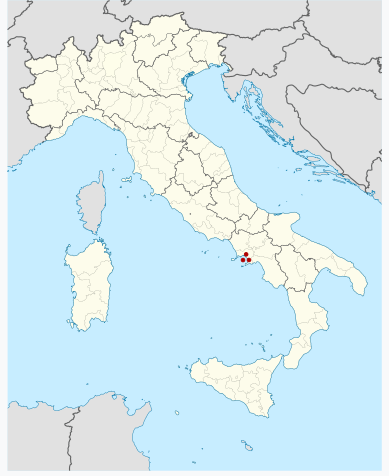 Men’s apodyterium
Marble bench along three sides
Niches for storing clothing above the bench
Two basins at one end: one grand marble one for washing hands, the other less impressive one for feet
The second is now lost, but the marble basin can be seen in the picture to the right
Palaestra
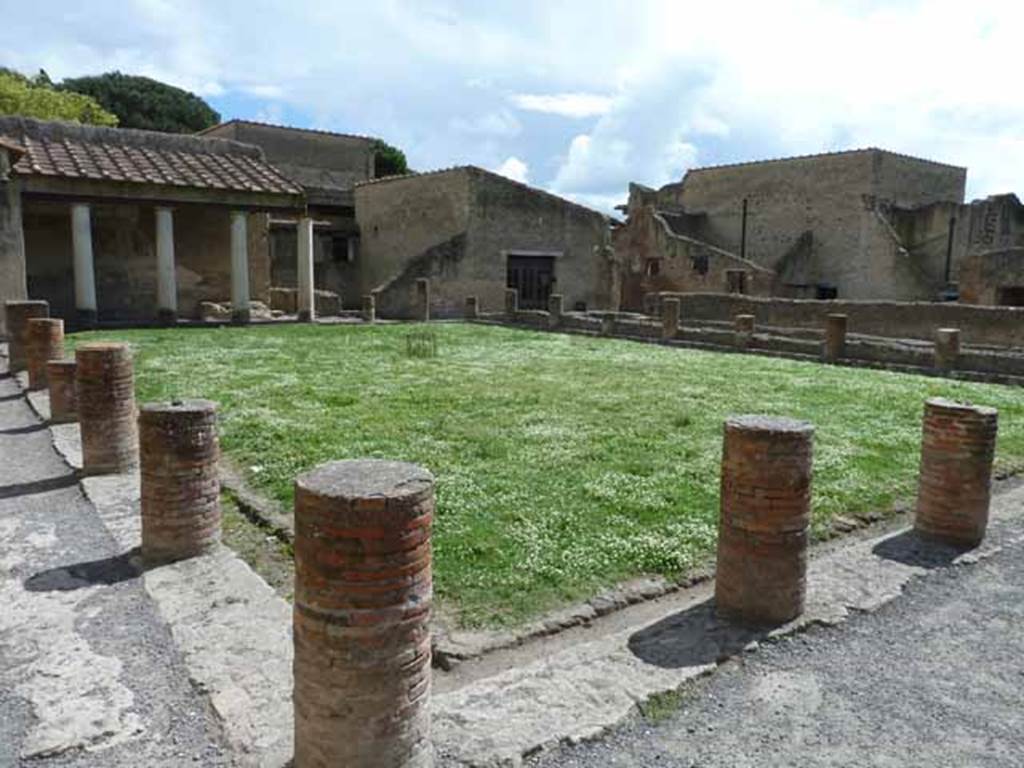 Note the colonnade under which teachers might have held schools.
Men’s tepidarium
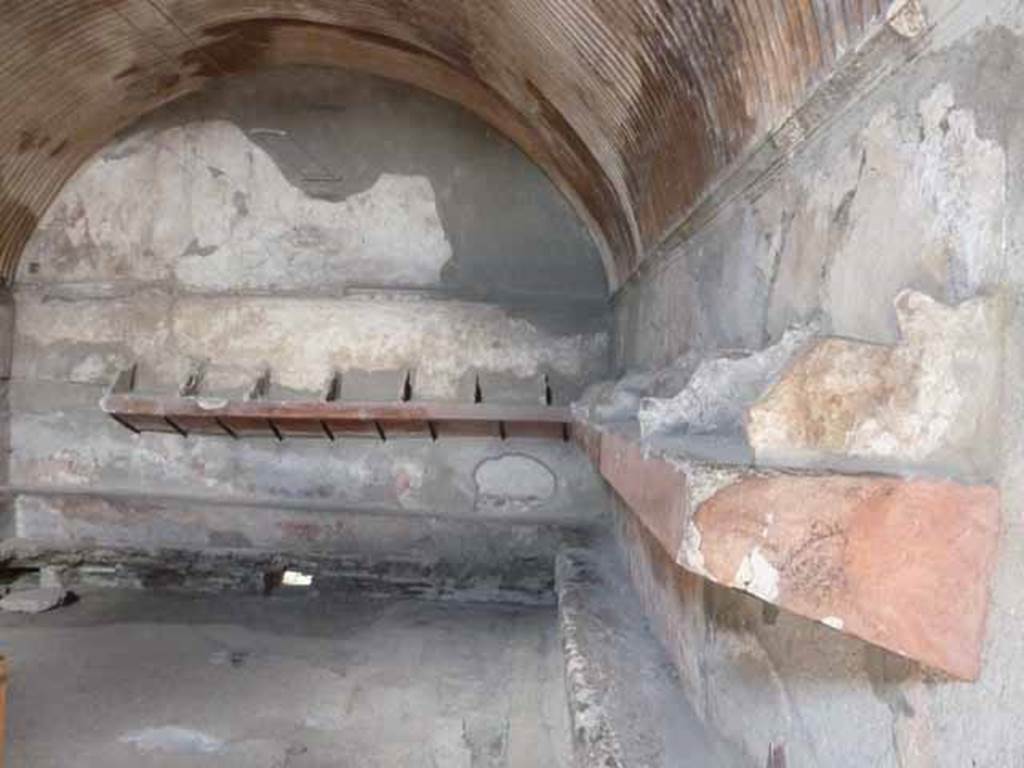 Marble benches and shelves on all four sides (seen in the picture on the right)
Black mosaic of Triton on the floor (see below)
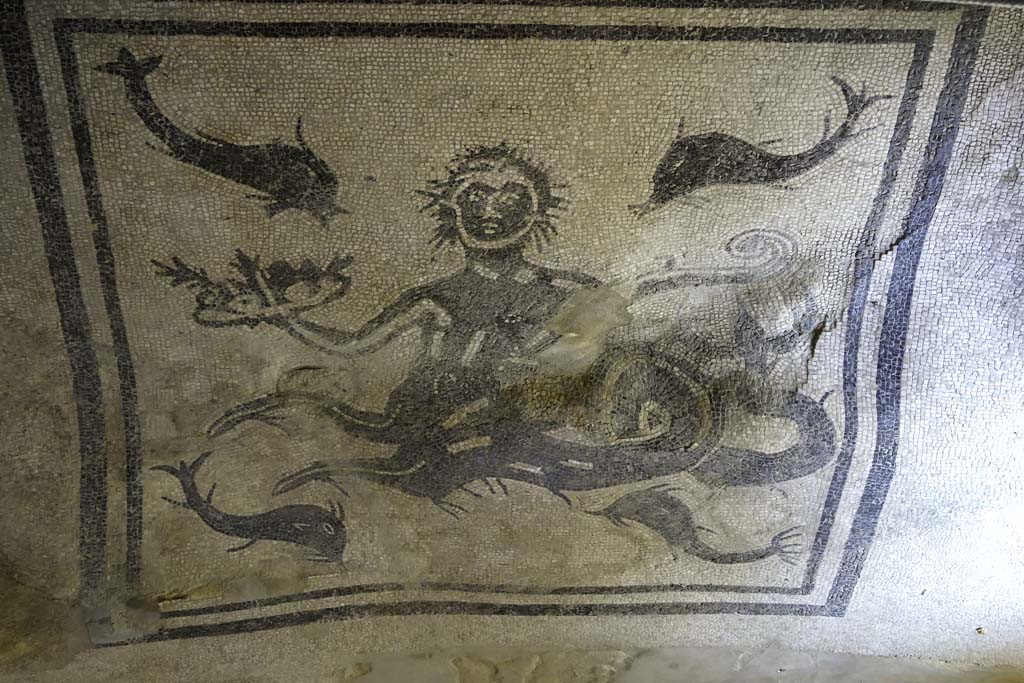 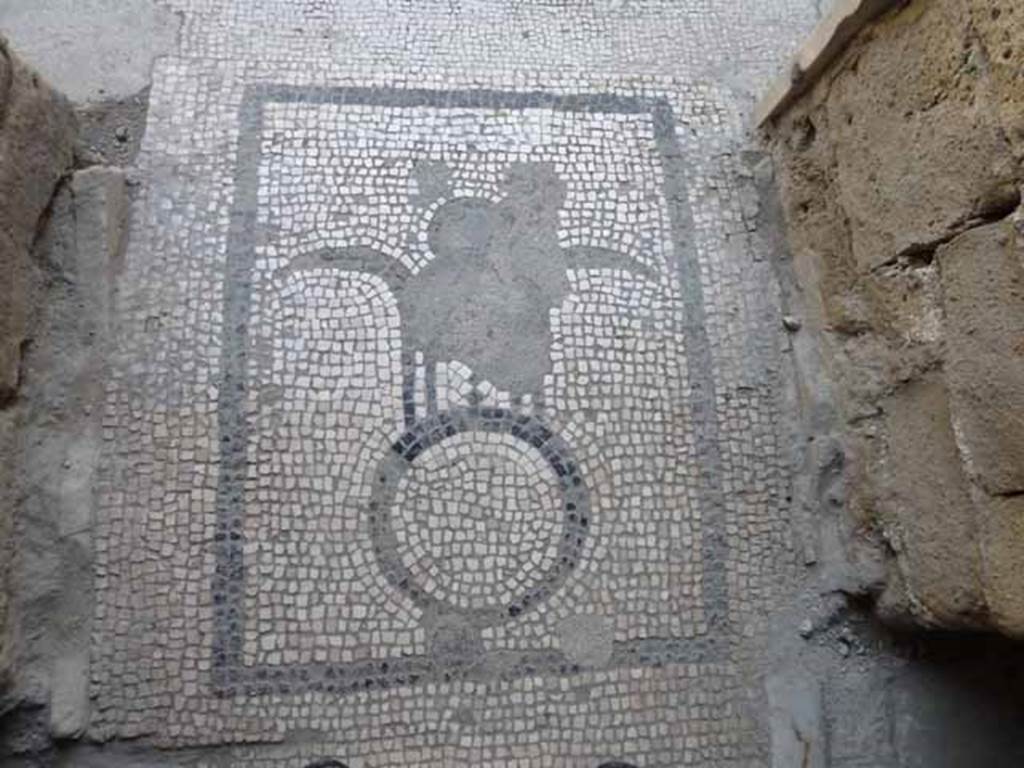 Men’s caldarium
Mosaic on the entrance floor (fig. 1)
Labrum (cold water basin) located on one side of the room mounted on a podium ( see fig. 2 for podium)
Hot bath at the other end (fig. 3)
Individual benches found on walls
Fig.1
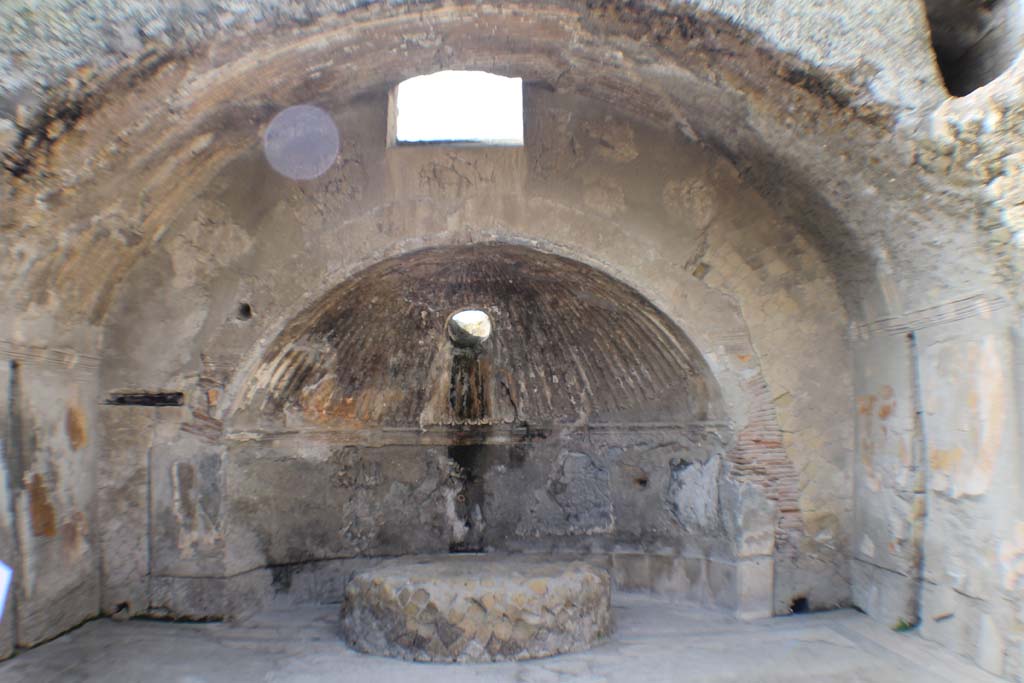 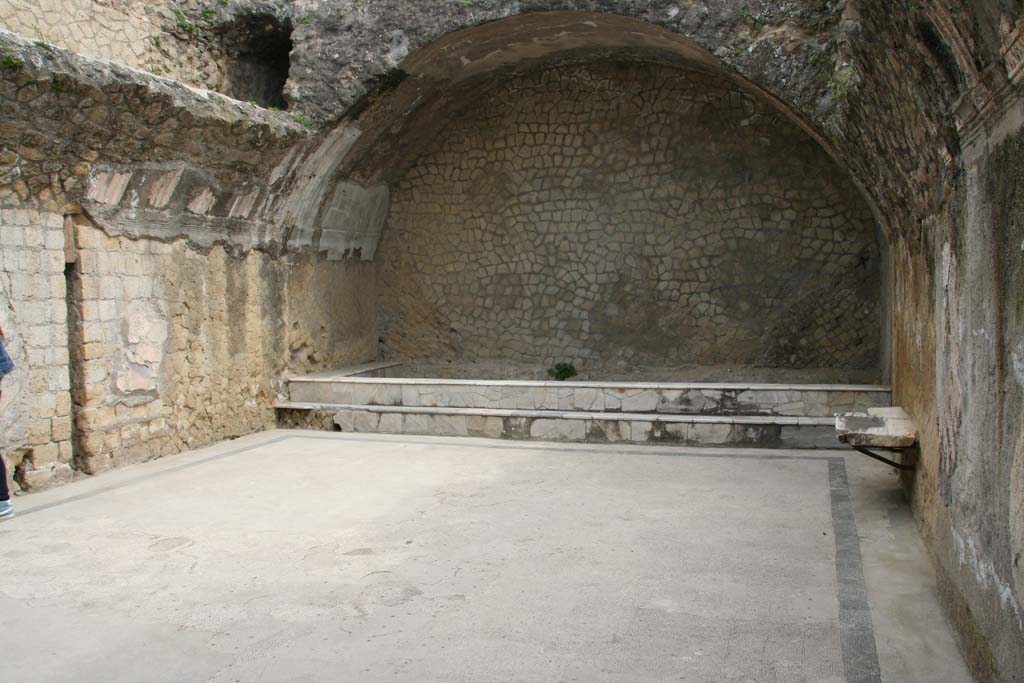 Fig.3
Fig.2
Men’s Frigidarium
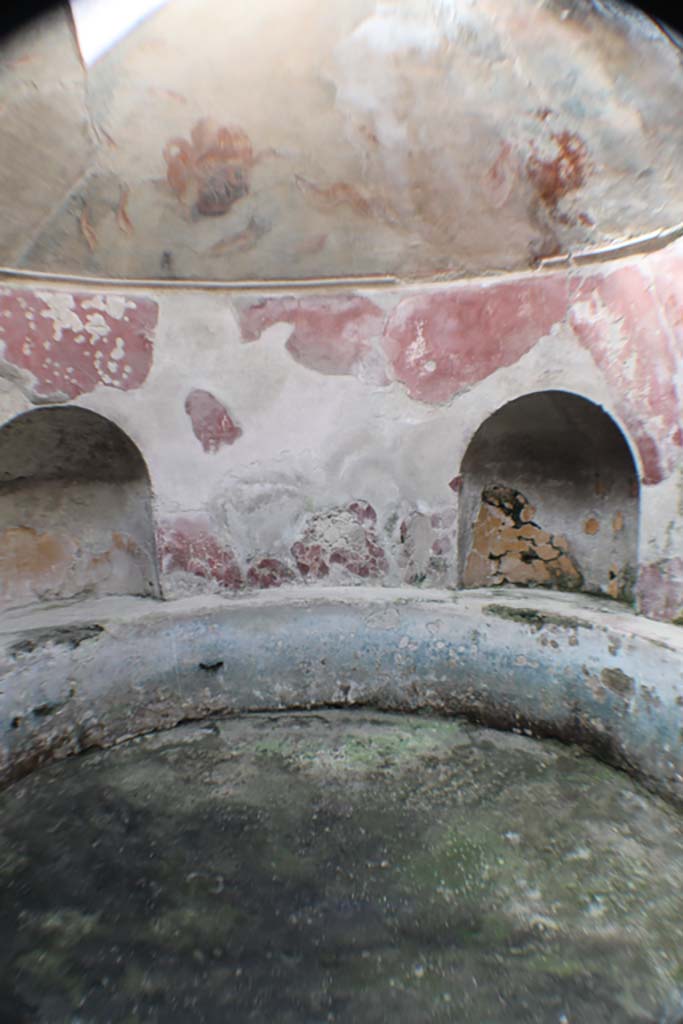 Fig.1
Large plunge pool with niches to sit on (fig 1.)
Pictures of sea creatures painted onto the ceiling, including fish, lobsters and an octopus (fig. 2 and next slide)
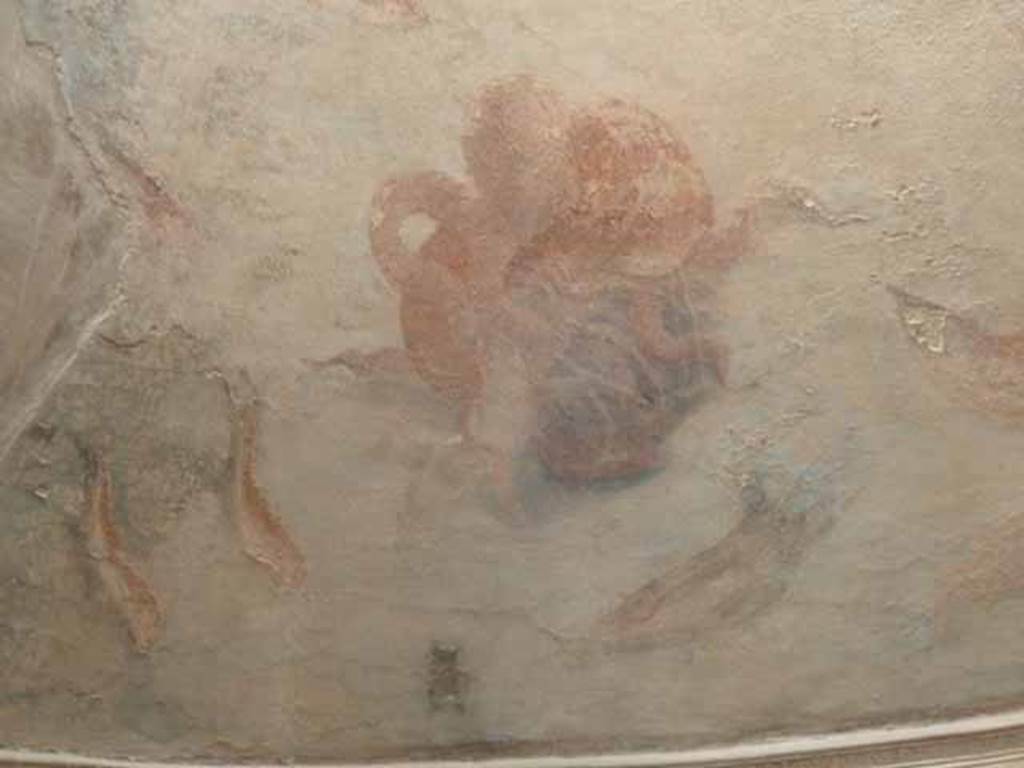 Fig.2
Frigidarium ceiling paintings- note the octopus’ tentacle on the left-hand side of the image.
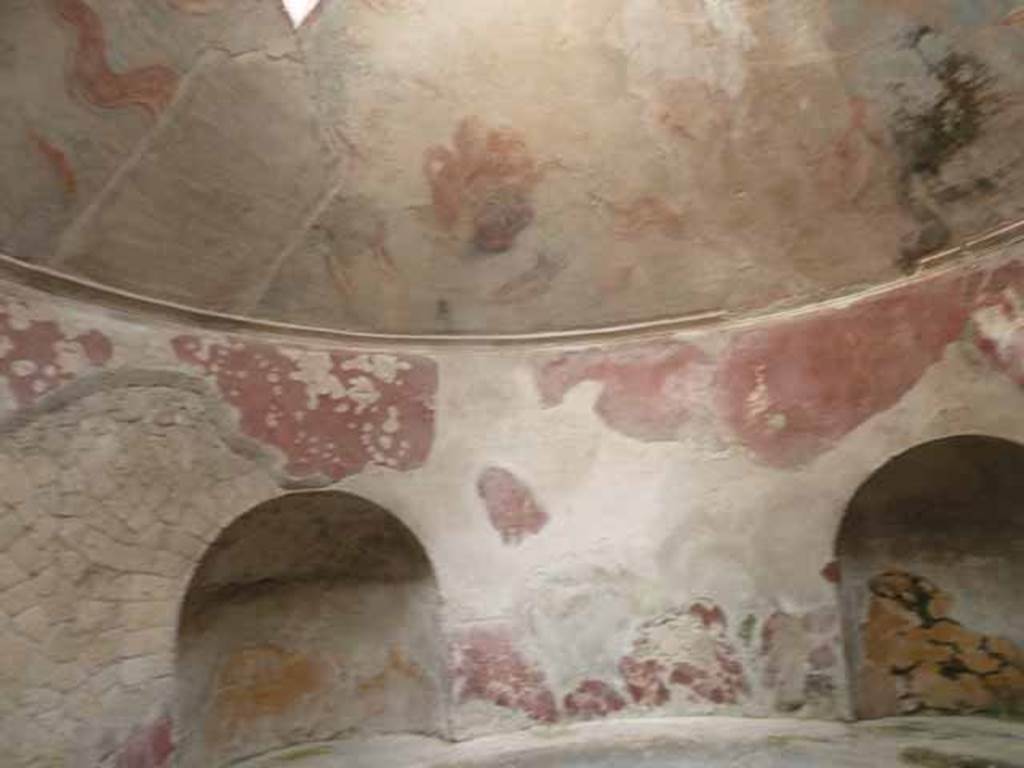 Women’s Apodyterium
Mosaic on entrance floor (fig 1.)
Much smaller than the men’s apodyterium and apparently lacking the basins found within it. Benches run around three walls with shelves above them. Remains of red paint on walls.  Mosaic of Triton surrounded by dolphins, an octopus and a squid. Another winged figure can be seen next to Triton, possibly holding snakes. Triton himself holds a fish in one hand. (fig. 2 and next slide for a larger picture)
 Corridor south of the apodyterium might have been used to exercise due to the women’s baths not having access to the palaestra (see slide 41)
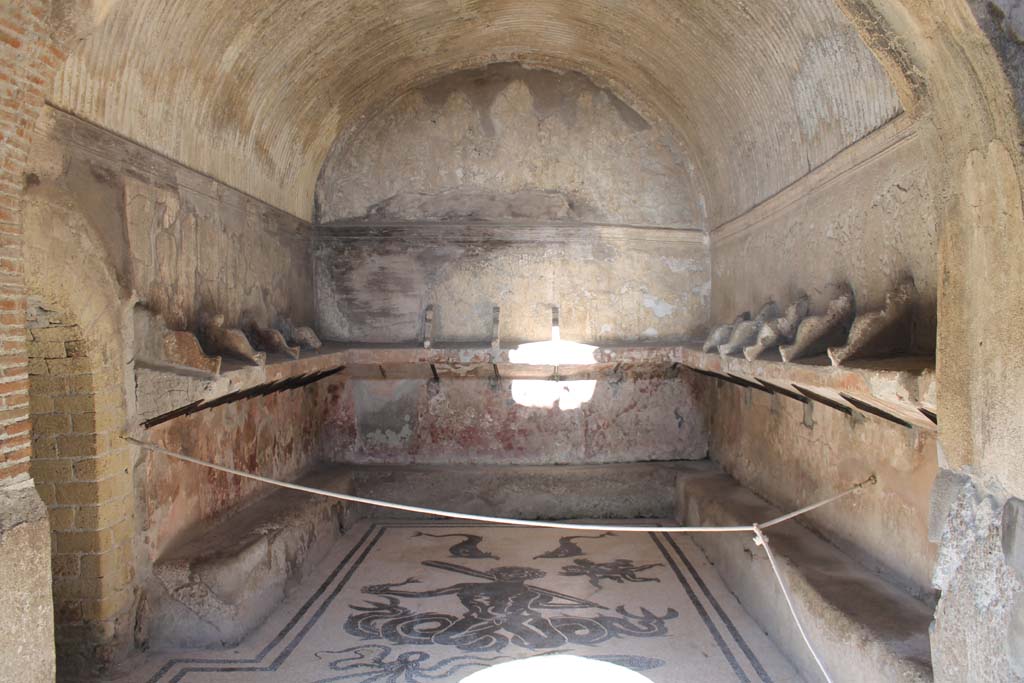 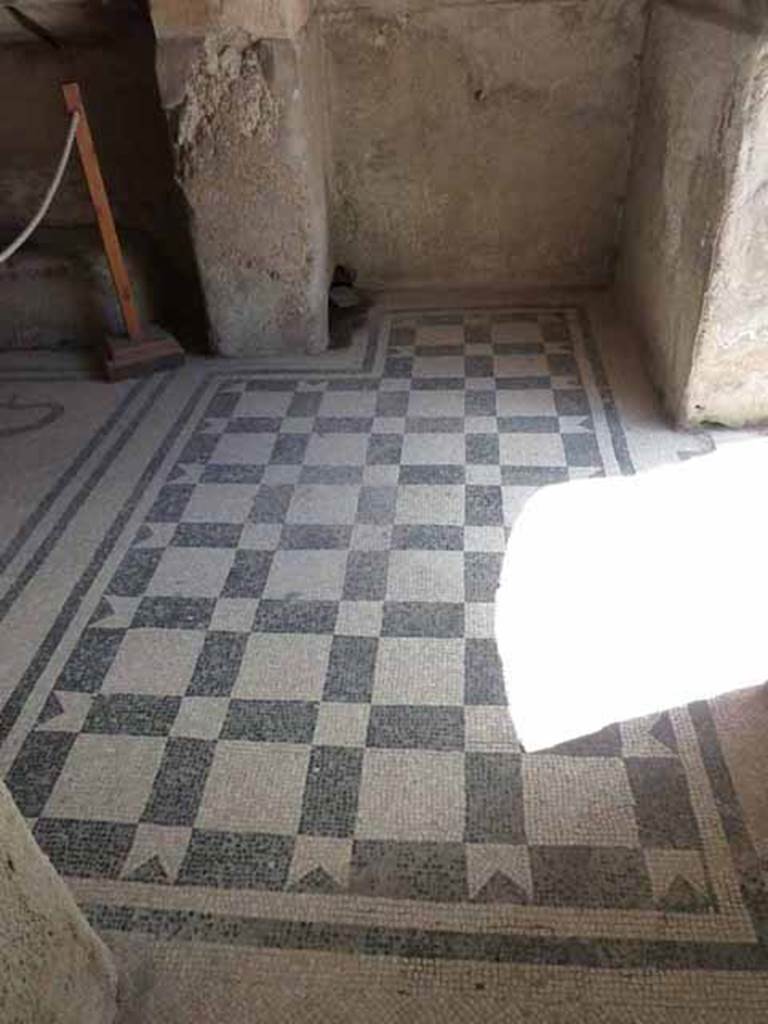 Fig.2
Fig.1
Triton mosaic
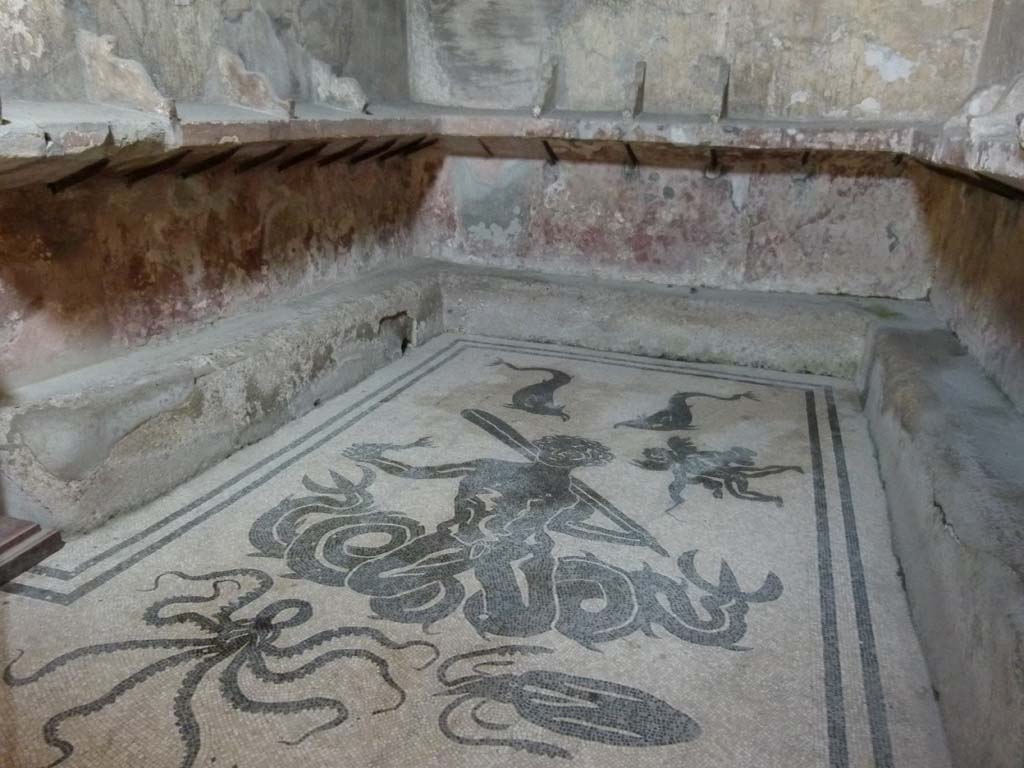 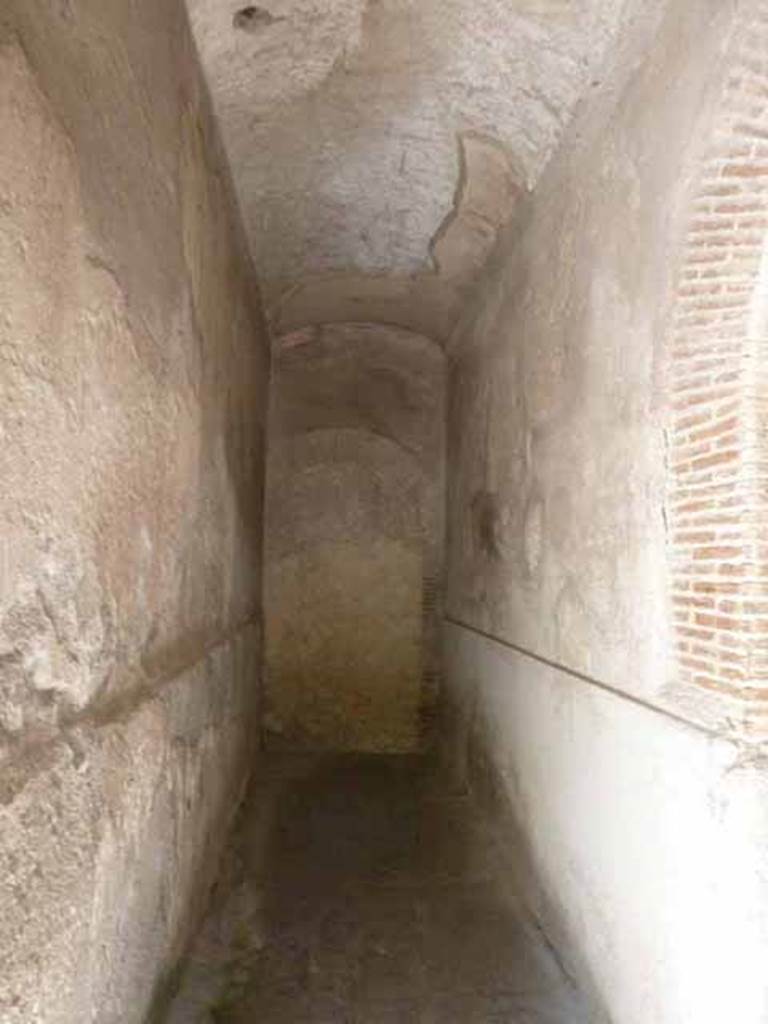 Corridor south of women’s apodyterium which might have been used for exercise
Women’s tepidarium
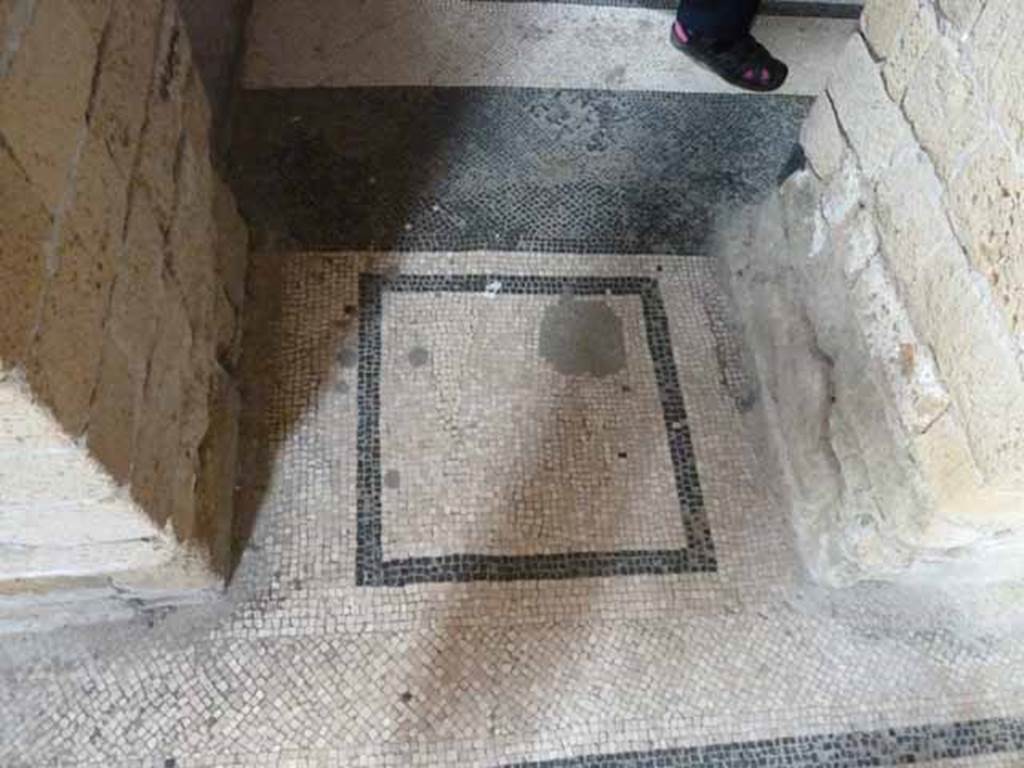 Mosaic on entrance floor from apodyterium. (fig. 1)
Benches with shelves directly above them for clothes. Geometric meander mosaic on floor. Walls painted red (fig. 2)
Structure in north-west corner which might be a basic, but we cannot know for certain (fig. 3)
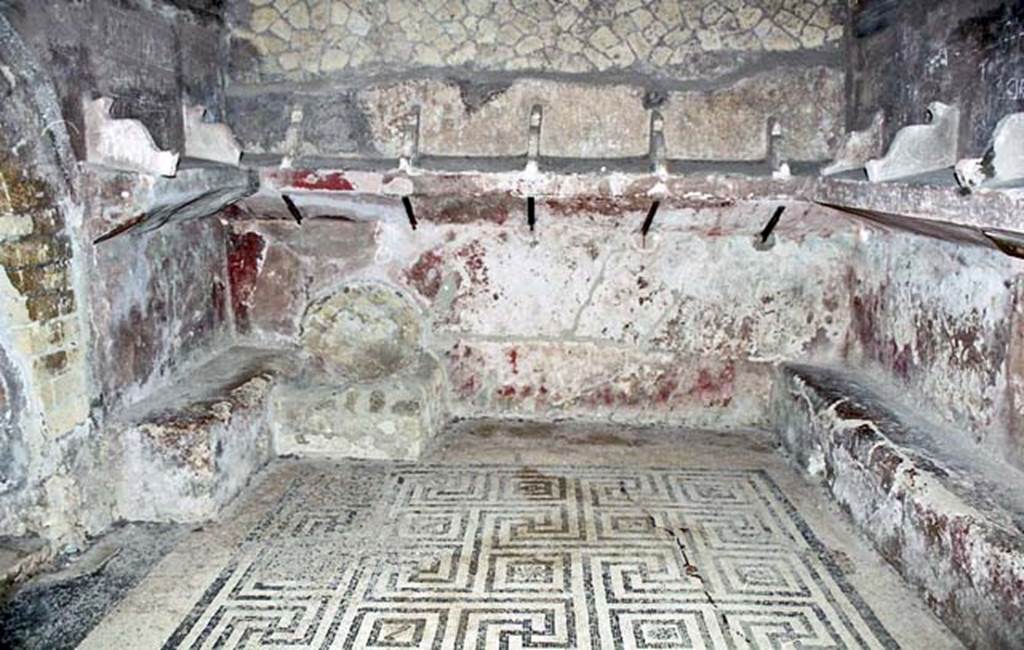 Fig.1
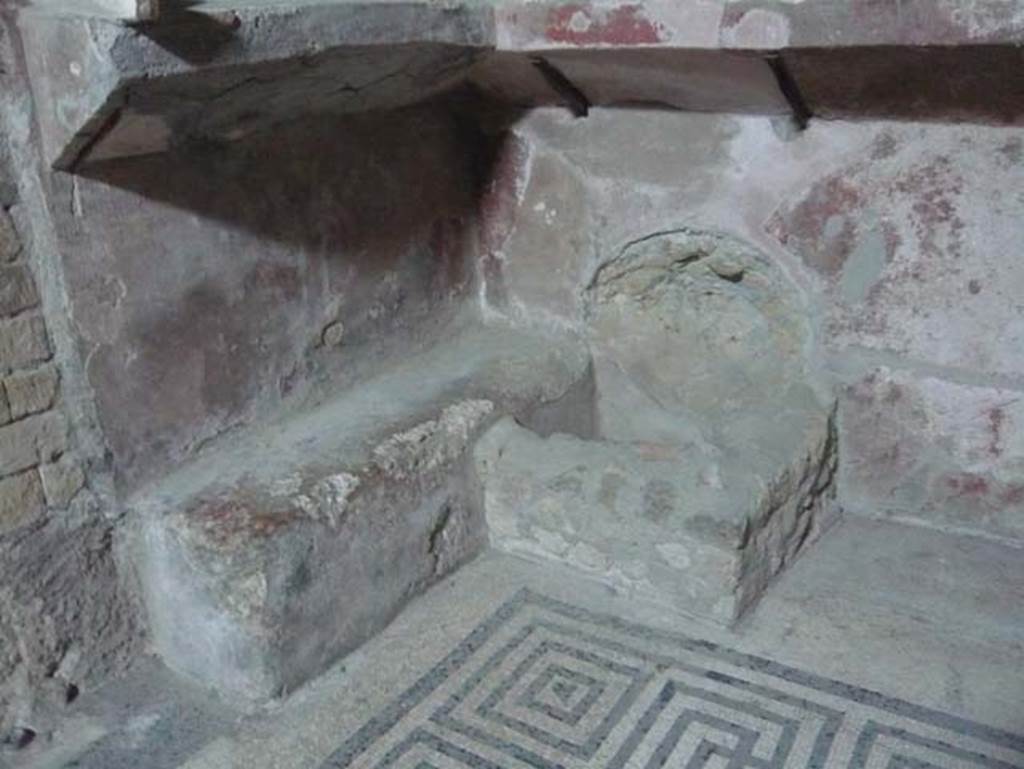 Fig.2
Fig.3
Women’s caldarium
Threshold made of marble
Large marble bath on one side with a bench next to it (fig 1.)
Podium on which a marble or bronze basin for holding cold or warm water would have stood located on the other side (fig. 2)
Note the black mosaic which runs around the room’s floor
Fig.1
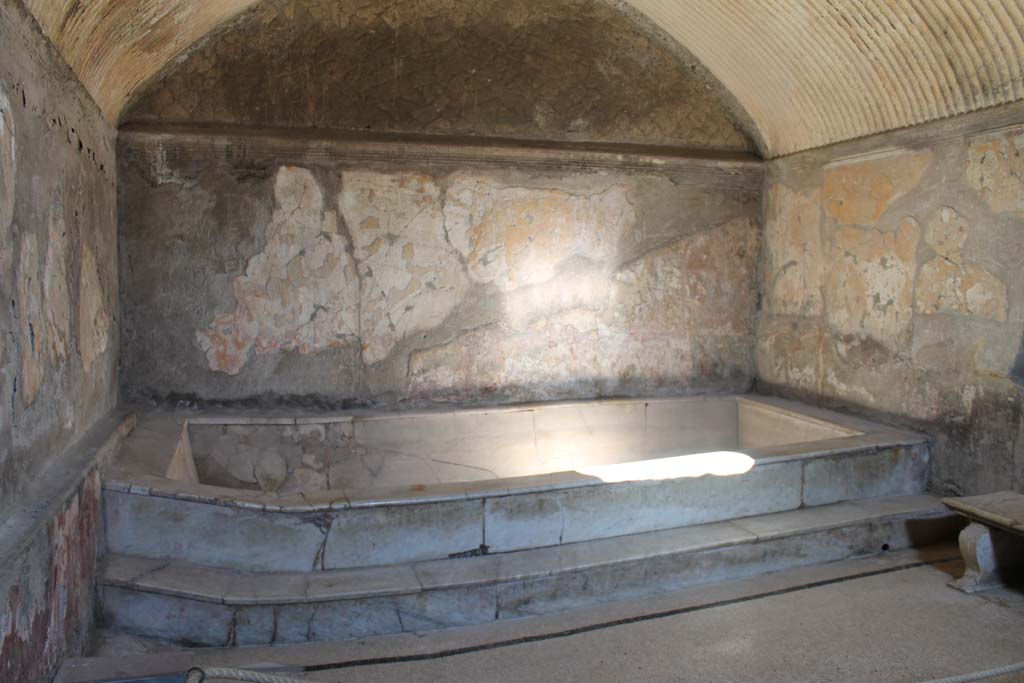 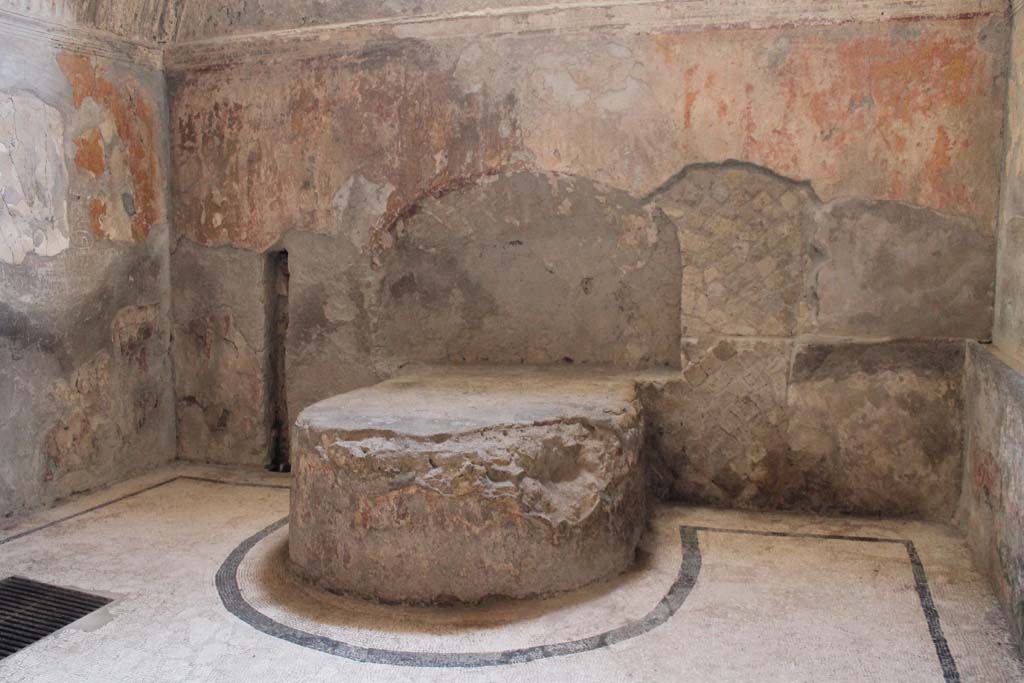 Fig.2
Compulsory activities
Written questionsThe number in the square brackets next to each question tells you the number of marks. This tells you how many points to make.
When were the Central Baths at Herculaneum built? [1]
What is the term for a Roman changing room? [1]
What is the term for a Roman sports ground? [1]
What is the term for the warm room in a Roman bath? [1]
What is the term for the hot room in a Roman bath? [1]
What is the term for the cold room in a Roman bath? [1]
Which room is missing from the women’s half of the Central Baths at Herculaneum? [1]
What did Romans use instead of soap to clean themselves? [1]
What was the purpose of the two basins in the men’s apodyterium at the Central Baths at Herculaneum? [1]
What is the term for a Roman baths’ heating system? [1]
Why might a wealthy politician visit a Roman bath (give two details)? [2]
Why were many of a Roman bath’s ceilings curved? [1]
Who looked after people’s clothes at a Roman bath? [1]
If they didn’t have their own facilities, when did women visit a bath? [1]
What were two of the hygiene issues with Roman baths? [2]
[Speaker Notes: XX mins – task
(XX total mins)

Notes

Links]
Source questionsFor each source, create a subtitle (i.e. ‘source 1’, ‘source 2’ etc.) and then answer the questions for each source below this subtitle
Source 1: The women’s apodyterium in the Central Baths at Herculaneum
What was the purpose of this room? [1]
Which god is depicted on the mosaic on the floor? [1]
What are the purposes of the shelves running around the wall? [1]
What isn’t found here which was found in the men’s apodyterium? [1]
Which feature of this room prevented the build-up of condensation? [1]
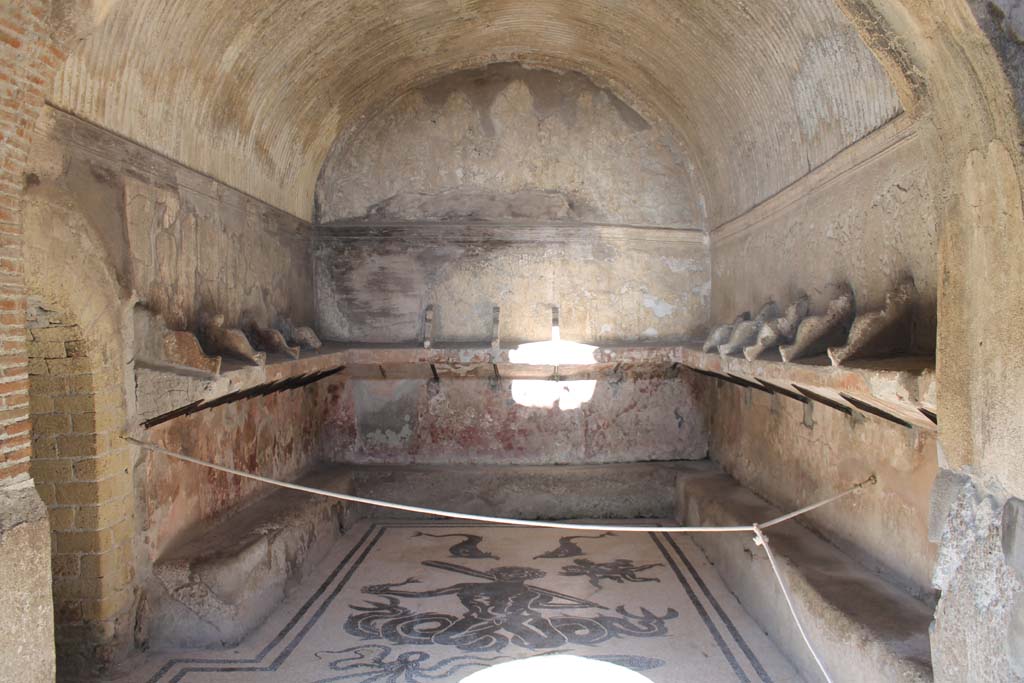 [Speaker Notes: XX mins – task
(XX total mins)

Notes

Links]
Source 2: An area of the Central Baths at Herculaneum
What is the term for this area? [1]
What might a visitor do in this area (give three examples)? [3]
What is the connection between this area and children’s education? [1]
Which half of the Central Baths at Herculaneum is not directly connected to this area? [1]
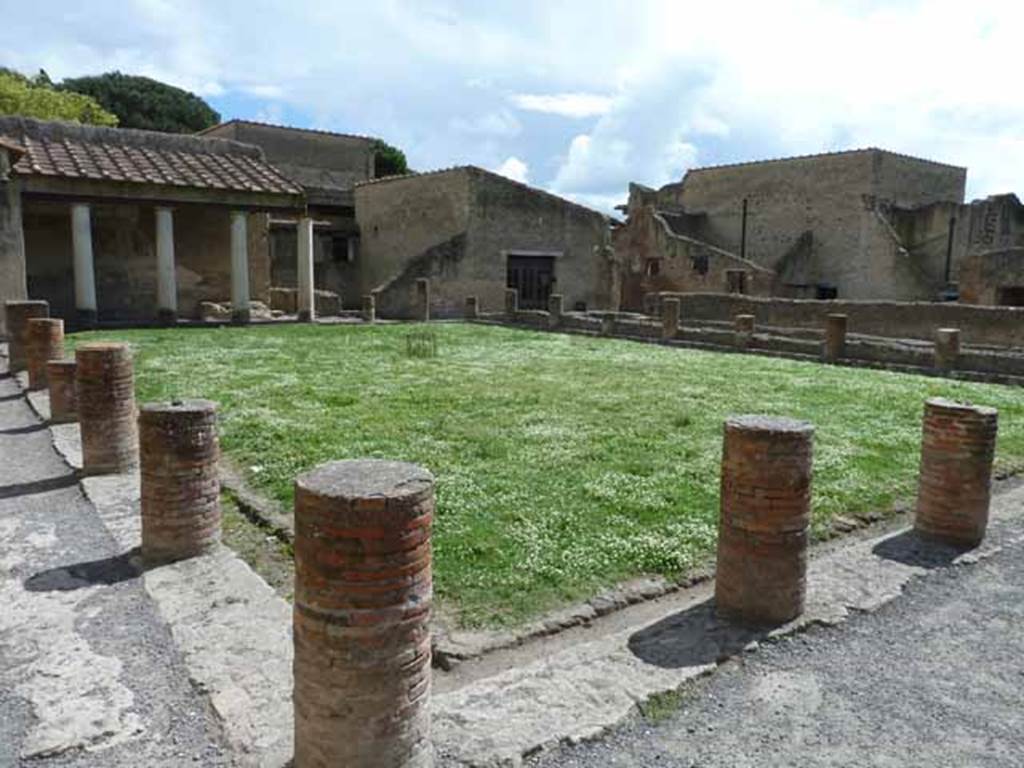 [Speaker Notes: XX mins – task
(XX total mins)

Notes

Links]
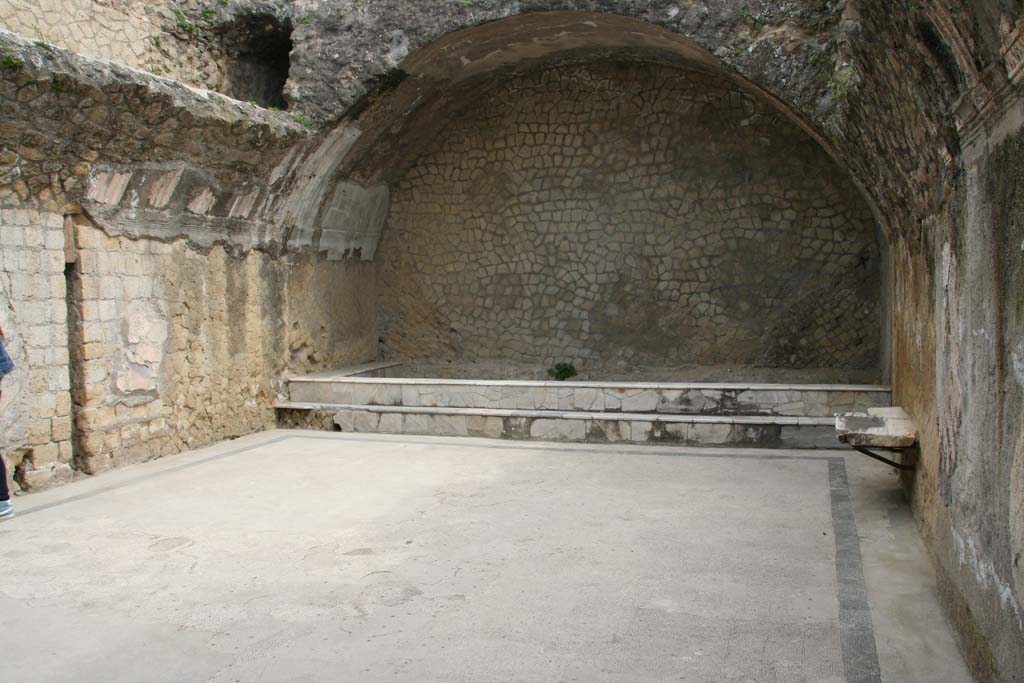 Source 3: A room in the Central Baths at Herculaneum
What is the term for this room? [1]
How are you able to tell? [1]
What provided visitors with access to cooler water in this room? [1]
What might a visitor have used a strigil for in this room? [1]
Which room might visitors have gone to after this one? [1]
[Speaker Notes: XX mins – task
(XX total mins)

Notes

Links]
Extended writing questions. Complete the 8-marker. As an extension, attempt the 15-marker.
8-marker: ‘The primary purpose of a Roman bath complex was to allow people to clean themselves’. To what extent do you agree with this statement? Use sources 1, 2, and 3 and your own knowledge in your answer. [8]

15-marker: In your opinion, which of these entertainment venues could best be used by the rich and powerful to promote themselves: the Colosseum, the Circus Maximus, the Large Theatre at Pompeii or the Central Baths at Herculaneum?
What happened at chariot races?
The races were paid for by the emperor or a senior politician. 
There was a parade before the race, led by the sponsor. Behind him came the charioteers and the horses, as well as musicians and soldiers carrying images of the gods and goddesses thought to be present at the races. These were placed in a shrine in the imperial box.
Each races lasted about 10-15 minutes. Each one consisted of seven laps of the track in an anti-clockwise direction. 
Normally there were 24 races in a single day. 
Chariots normally pulled by 4 horses (though more was possible). 
Chariot race started by sponsor dropping a white cloth. 
Most accidents happened around the metae (the turning points).
The winner of a race was given a palm branch by the sponsor. Money was given to him and his team at the end of the day.
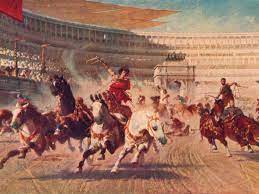 Who were the charioteers?
Usually freedmen or slaves who would hope to buy their freedom with prize money. 
Divided into four teams: red, blue, green and white. Each team had an owner who oversaw the team’s stables and staff.
Each wore a tunic (in their team’s colours), a leather helmet, a whip and a knife to cut himself out of the reins wrapped around his wrists in the event of a crash.
Charioteers could be extremely wealthy. Gaius Appuleius Diocles was a chariot racer who would have been a multi-millionaire (perhaps even a billionaire) by today’s standards.
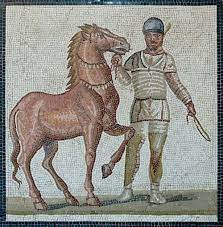 A supporter might have followed a particular team, racer or even a horse. For instance, a successful horse like Victor, who we know won 429 races, might have had a lot of supporters.
It was common for supporters to wear their team’s colours to the races and to bet heavily in favour of them. 
Some supporters took chariot racing extremely seriously. We have curse tablets (normally sheets of lead on which were written prayers asking for a curse to put on an enemy- one is shown to the right) which begged the gods to torture and kill rival teams’ racers and horses. 
There is one very extreme example of a Red team supporter jumping onto a Red charioteer’s funeral pyre out of grief. 
Neptune was a favourite god of Roman chariot racing fans due to his role as the god of horses.
Who were the supporters?
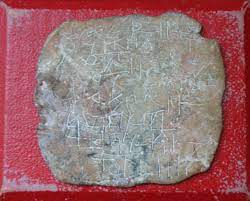 Compulsory activities
39
Written questionsThe number in the square brackets next to each question tells you the number of marks. This tells you how many points to make.
40
How many chariot racing teams were there? [1]
What were the names of these teams? [4]
Who led the procession at the start of a chariot race? [1]
Who was the most successful ever Roman chariot racer? [1]
Who sat on the lowest tier at the Circus Maximus? [4]
How many carceres were there? [1]
What was placed on the spina of the Circus Maximus by Augustus and why did he place it there? [2]
Which god was a favourite amongst chariot racing fans? [1]
How many metae were on either end of the Circus Maximus’ spina? [1]
What was originally used to count laps at the Circus Maximus and what were these replaced with? [2]
41
[Speaker Notes: XX mins – task
(XX total mins)

Notes

Links]
Source questions-Put each source as a subtitle (i.e. ‘source 1, source 2 etc.)- Under each, answer the questions
42
Source 1
Who fears…that their house might collapse, in cool Praeneste, or in Volsinii among the wooded hills, or at unpretentious* Gabii, or the sloping hills of Tibur? 

Which literary technique is shown in this quotation?
Write down two words which show us that Umbricius thinks that these country towns are nice to live in. 


*Unpretentious = not showing off to seem like something which it isn’t (‘down to earth’)
43
[Speaker Notes: XX mins – task
(XX total mins)

Notes

Links]
Source 2
‘We inhabit* a Rome held up by slender props’ 

Where is the hyperbole in this quotation?
What is Umbricius saying about the houses in Rome with the phrase ‘held up by slender props’?


*Inhabit = living in
44
[Speaker Notes: XX mins – task
(XX total mins)

Notes

Links]
Source 3
Cordus had a bed, too small for Procula, and six little jugs of earthenware* to adorn* his sideboard and, underneath it, a little Chiron…made of that very same ‘marble’

How is Cordus made to seem very poor in this passage (give two details)?
‘Adorn’ is a word usually used to describe fancy or expensive decorations. Why has Juvenal chosen to have Umbricius describe Cordus’ earthenware jugs this way?

*Earthenware = a cheap type of clay
*Adorn = decorated
45
[Speaker Notes: XX mins – task
(XX total mins)

Notes

Links]
Source 4
And a box somewhat aged now, to hold his Greek library, so the barbarous mice gnawed away at immortal verse. 

Why is the use of the word ‘library’ ironic in this passage?
If Cordus owns Greek poetry, what does that tell us about his education?
Since the educated elite (Juvenal’s audience) likely owned and read Greek poetry, what is he trying to tell them by having such a poor man also be able to own copies of  and read these poems?
46
[Speaker Notes: XX mins – task
(XX total mins)

Notes

Links]
Source 5
Cordus had nothing, who could demur*? Yet, poor man, he lost the whole of that nothing.

How does Juvenal emphasise how little Cordus had in this passage?
How does Juvenal make us feel sorry for Cordus in this passage?
If Cordus’ few possessions were very precious to him, what is Juvenal saying to his audience (the educated elite) when he describes them as ‘nothing’?

*Demur = disagree
47
[Speaker Notes: XX mins – task
(XX total mins)

Notes

Links]
Extended writing questionsChoose one of the two 8 mark questions (one is shown on each slide) and write a response to it. The source for each is found on the following slide. Extension: Write a response to the other.
48
How important is food to Horace’s criticisms of the elite of Rome? Use source A as a starting point and your own knowledge in your answer.
[Speaker Notes: XX mins – task
(XX total mins)

Notes

Links]
Source A
When will they set before me beans, Pythagoras’ kin, And those little cabbages oiled with thick bacon-grease? O heavenly night-time dinners, when I and my friends eat beside my own Lar, and feed jostling servants on left-over offerings. Each guest drinks as he wishes large glasses or small, free from foolish rules, whether he downs the strong stuff, nobly, or wets his whistle In more carefree style. And so the conversation starts. Not about other men’s houses in town, their country Villas, or whether Lepos dances well or not: no, We talk about things one should know, that matter more: Whether it’s wealth or character makes men happier: whether self-interest or virtue make men friends: and the nature of the good, and its highest form. Horace, Satires, 2.6.63-76
[Speaker Notes: XX mins – task
(XX total mins)

Notes

Links]
‘Juvenal cared more about the poor of Rome than Horace did’. To what extent do you agree with this statement? Use Source B as a starting point and your own knowledge in your answer.
[Speaker Notes: XX mins – task
(XX total mins)

Notes

Links]
Source B
We inhabit a Rome held up for the most part by slender props; since that’s the way management stop the buildings falling down; once they’ve covered some ancient yawning crack, they’ll tell us to sleep soundly at the edge of ruin. The place to live is far from all these fires, and all these panics in the night. Ucalegon is already summoning a hose, moving his things, and your third floor’s already smoking: you’re unaware; since if the alarm was raised downstairs, the last to burn will be the one a bare tile protects from the rain, up there where gentle doves coo over their eggsHorace, Satires, 2.6.63-76
[Speaker Notes: XX mins – task
(XX total mins)

Notes

Links]
Compulsory activities
53
Written questionsThe number in the square brackets next to each question tells you the number of marks. This tells you how many points to make.
54
Which genre of poetry did Juvenal write? [1]
Who is the narrator the of Juvenal Satire 3? [1]
What does this man’s name mean? [1]
Were is this man moving from and where is he moving to? [2]
What does the narrator of Juvenal Satire 3 say that Rome’s buildings are held up by? [1]
Who gave Horace his Sabine villa and farm? [1]
Which character in Horace’s poems is given the nickname ‘the Dog’?[1]
What are three things which appeared on the Circus Maximus’ spina? [3]
A theatre in which city was renovated by the Holconii brothers? [1]
The Insula of Diana was originally how many stories tall? [1]
What is a thermopylium? [1]
Which Roman house has a picture of the Nile in one of its rooms?
Which age group did a Grammator teach? [1]
How many sesterces did a Senator’s property have to be worth? [1]
Which sort of slave would have worked in a mine? [1]
55
[Speaker Notes: XX mins – task
(XX total mins)

Notes

Links]
Source questionsUse the sources on each slide to answer the questions
56
Source 1
‘Who fears…that their house might collapse, in cool Praeneste, or in Volsinii among the wooded hills, or at unpretentious Gabii, or the sloping hills of Tibur? 
We inhabit* a Rome held up by slender props’ –Juvenal Satires 

Source 2
We were accompanying him home when, while climbing the Cispian Hill, we saw a tall multi-storey block of flats overrun with flames, and all the neighbouring buildings burning in a great fire ball. Then one of Julianus’ companions said: “The income from urban property is great, but the dangers are far greater. But if some solution could be found to stop houses in Rome from catching fire all the time, by the gods I would sell my country property and buy in the city”. – Aulus Gellius Attic Nights

How do the writers in these passages make life in an insula sound dangerous?
Where do these writers tell us is safer to live in than  Rome?
57
[Speaker Notes: XX mins – task
(XX total mins)

Notes

Links]
Source 2
We were accompanying him home when, while climbing the Cispian Hill, we saw a tall multi-storey block of flats overrun with flames, and all the neighbouring buildings burning in a great fire ball. Then one of Julianus’ companions said: “The income from urban property is great, but the dangers are far greater. But if some solution could be found to stop houses in Rome from catching fire all the time, by the gods I would sell my country property and buy in the city”. – Aulus Gellius Attic Nights
Source 3
If Assaracus’ great mansion is lost, his mother’s in mourning, the nobles wear black, and the praetor adjourns his hearing. Then we bewail the state of Rome, then we despair of its fires. While it’s still burning, they’re rushing to offer marble, already, To collect donations…Here books and bookcases, a Minerva to set in their midst, there a heap of silver. –Juvenal Satires
3. What do we learn from Source 2 about why insulae are so dangerous to live in?
4. How do Sources 2 and 3 present the rich as caring about wealth?
58
[Speaker Notes: XX mins – task
(XX total mins)

Notes

Links]
Source 4: A slave collar which reads ‘I have escaped, capture me!’ and promising money to anybody who returns the runaway slave to their master, Zoninus 











4. What was the purpose of the item shown in Source 4?
5. What else could masters do to their slaves to prevent them from escaping?
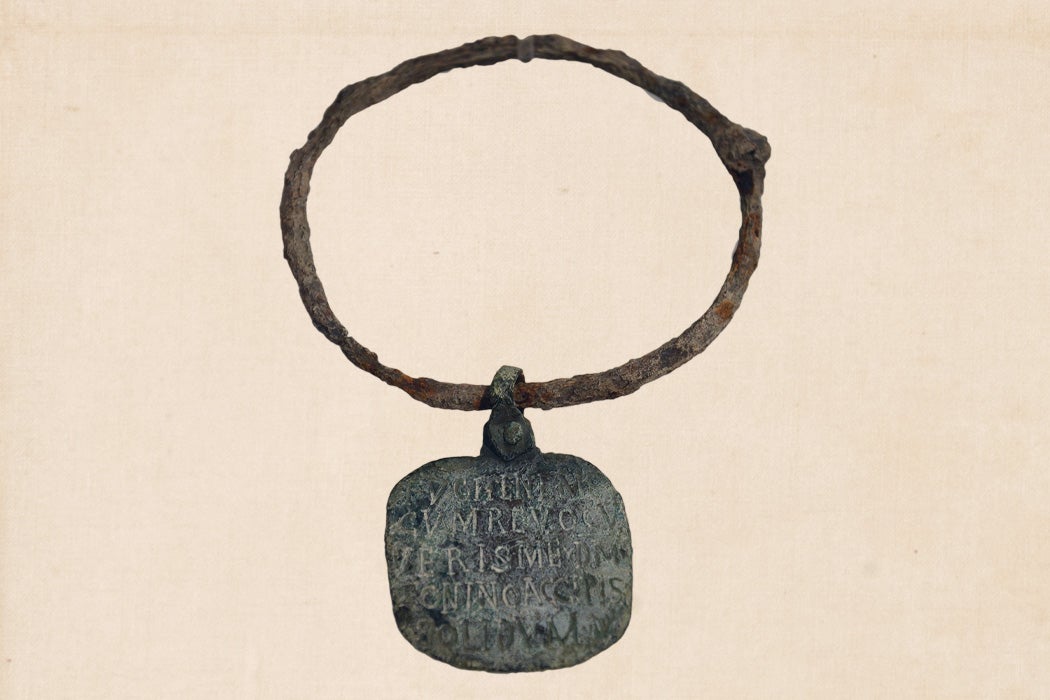 59
[Speaker Notes: XX mins – task
(XX total mins)

Notes

Links]
Source 5: A description of the frescos (wall paintings) in the home of Trimalchio, a fictional rich freedman. The frescos show Trimalchio’s rise from slavery to wealthy freedman.
‘There was a slave market depicted with the price tags and Trimalchio himself (with hair) was holding Mercury’s staff and was entering Rome, led by Minerva. After this was how he had learnt accountancy and then how he was made a treasurer. The attentive painter had reproduced everything carefully…Mercury was carrying him off, lifted by the chin, to a lofty tribunal*.’ –Petronius Satyricon
6. What was Mercury the god of which made him appropriate for Petronius to include in this scene?
7. What is Trimalchio trying to suggest about himself by showing the gods helping him become wealthy?
8. What does the character of Trimalchio’s wealth tell us about freedmen?
*A high position in government.
60
[Speaker Notes: XX mins – task
(XX total mins)

Notes

Links]
Extended writing questionsChoose one of the two 15 mark questions on the following slide. Remember that a 15 marker should be about 4 paragraphs long, including an introduction and a conclusionExtension: Write a response to the other.
61
9. ‘Roman entertainment was always violent’. To what extent do you agree with this statement? OR10. ‘Social mobility* was impossible in the city of Rome’. To what extent do you agree with this statement?*Social mobility = poorer people being able to become richer over time
62
Roman Houses
63
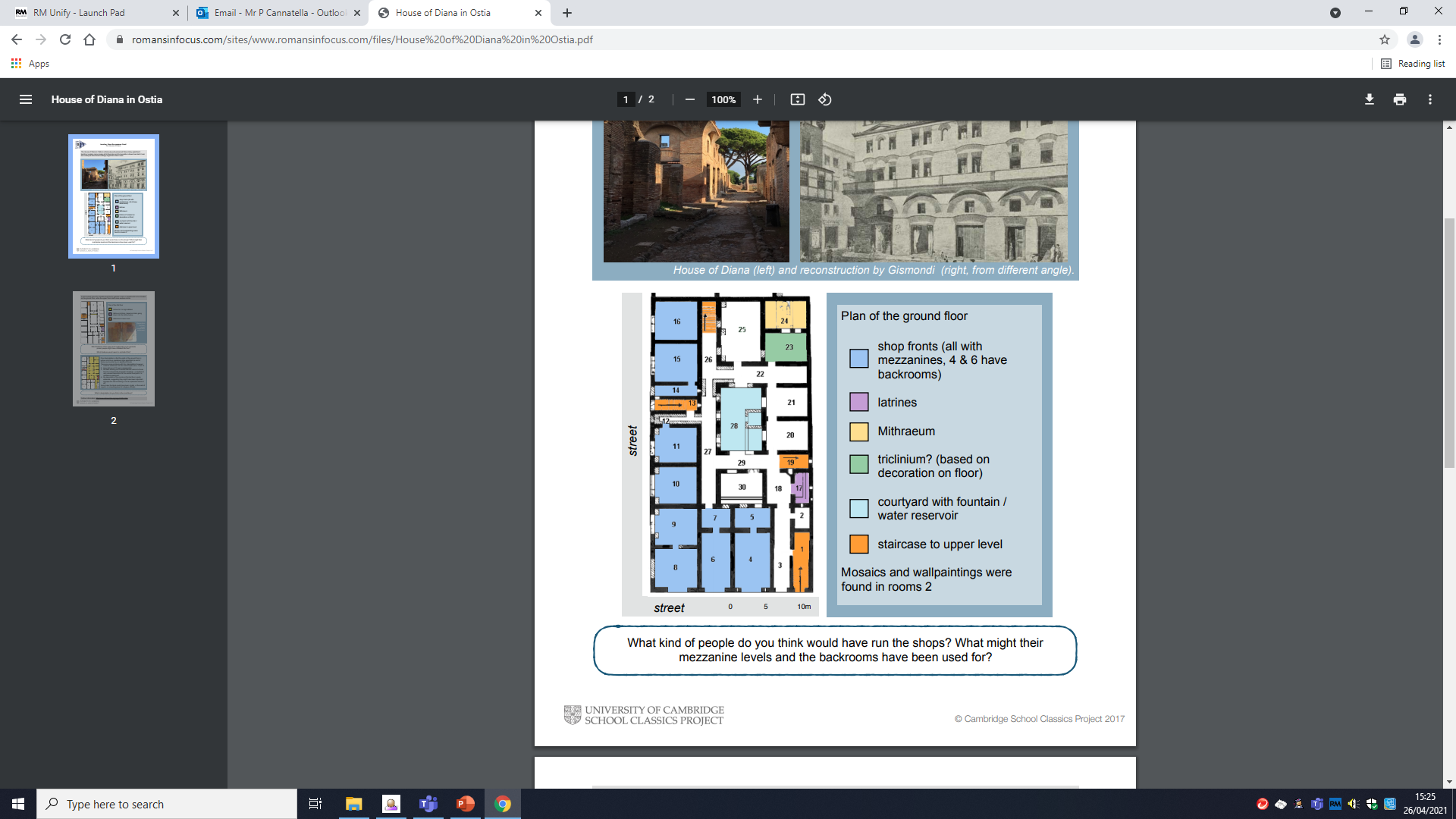 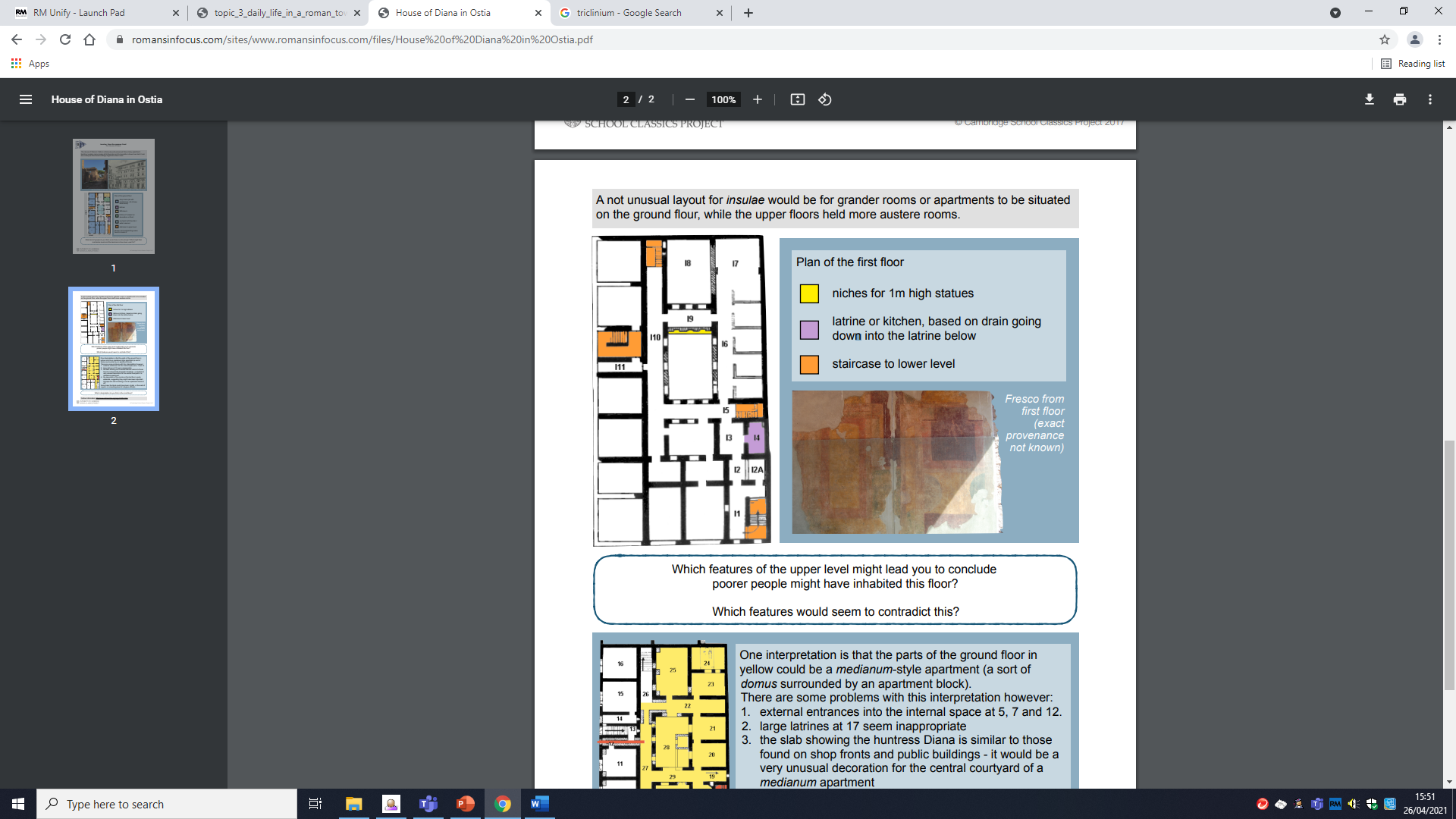 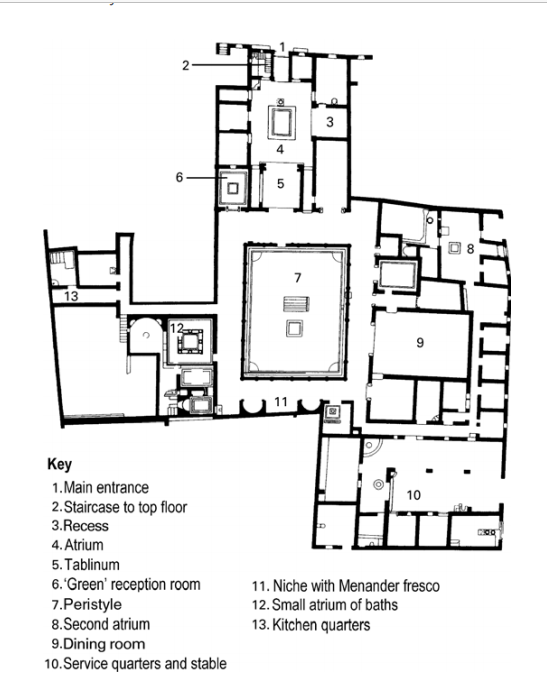 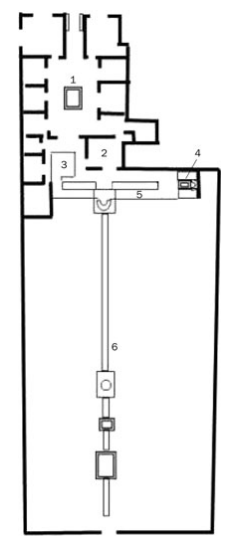 What happened at chariot races?
The races were paid for by the emperor or a senior politician. 
There was a parade before the race, led by the sponsor. Behind him came the charioteers and the horses, as well as musicians and soldiers carrying images of the gods and goddesses thought to be present at the races. These were placed in a shrine in the imperial box.
Each races lasted about 10-15 minutes. Each one consisted of seven laps of the track in an anti-clockwise direction. 
Normally there were 24 races in a single day. 
Chariots normally pulled by 4 horses (though more was possible). 
Chariot race started by sponsor dropping a white cloth. 
Most accidents happened around the metae (the turning points).
The winner of a race was given a palm branch by the sponsor. Money was given to him and his team at the end of the day.
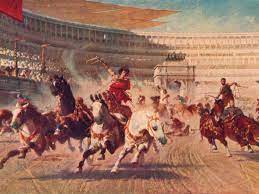 Who were the charioteers?
Usually freedmen or slaves who would hope to buy their freedom with prize money. 
Divided into four teams: red, blue, green and white. Each team had an owner who oversaw the team’s stables and staff.
Each wore a tunic (in their team’s colours), a leather helmet, a whip and a knife to cut himself out of the reins wrapped around his wrists in the event of a crash.
Charioteers could be extremely wealthy. Gaius Appuleius Diocles was a chariot racer who would have been a multi-millionaire (perhaps even a billionaire) by today’s standards.
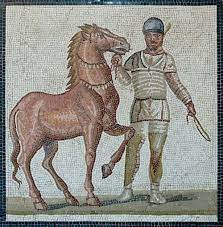 A supporter might have followed a particular team, racer or even a horse. For instance, a successful horse like Victor, who we know won 429 races, might have had a lot of supporters.
It was common for supporters to wear their team’s colours to the races and to bet heavily in favour of them. 
Some supporters took chariot racing extremely seriously. We have curse tablets (normally sheets of lead on which were written prayers asking for a curse to put on an enemy- one is shown to the right) which begged the gods to torture and kill rival teams’ racers and horses. 
There is one very extreme example of a Red team supporter jumping onto a Red charioteer’s funeral pyre out of grief.
Who were the supporters?
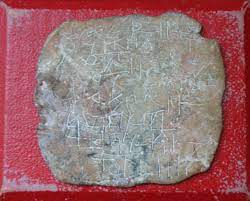 How were the games at an amphitheatre funded?
Emperors and other wealthy men sponsored games in amphitheatres as a way to win support from the general public (politicians, especially before the reign of Augustus, would promise spectacular games as a way of persuading people to vote for them). Over time the emperors passed laws so to stop anyone other than themselves putting in particularly extraordinary shows in Rome.
Outside of Rome, wealthy politicians continued to use the promise of great spectacles in games in order to persuade people to vote for them.
Prescribed source
In cities outside of Rome, the two most powerful politicians were the aediles. This message was painted on the outside wall of a building in the forum at Pompeii. The forum was the central marketplace of a Roman town which many people would probably have visited on almost a daily basis. Aulus clearly wanted his message to be seen by as many people as possible in order to gain their support in future elections.
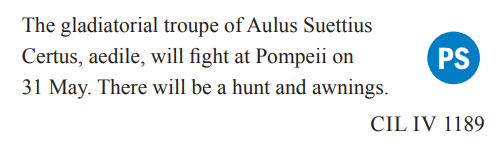 Wild animal shows
When they happened
Probably in the morning. 
What they involved
Animals might perform tricks, like panthers who pulled chariots or elephants bowing to the emperor. The animals might be made to fight each other, or a bestiarius (a trained animal fighter) might fight a vicious animal or hunt them through a recreation of the wilderness (similar to the scene to the right).
What the point of them was 
By bringing into the Colosseum animals taken from far away places, the size (and therefore the power) of the Roman Empire could be shown off. These included elephants, crocodiles, giraffes and hippos. Most spectators would never see such animals outside of the games. The shows were also meant to give the spectators the idea that the empire (and therefore the Emperor) had control over both humans and nature.
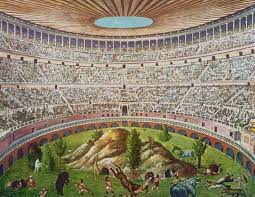 Executions
When they happened
Probably in midday.
What they involved
Criminals were killed in brutal or disgustingly creative ways. They were usually killed by wild animals, either after being tied to a stake or being made to fight them. Criminals were also made to fight to the death in a mock gladiator fight. In addition, we hear of crucifixions and people even being burned alive. Some of the more creative methods of execution might involve a criminal being forced to play the role of a mythological character in a recreation of their death scene. 
What the point of them was 
These were probably meant to be a warning against going against the emperor’s laws. The presence of the wild animals would have had an effect similar to that of the wild animal shows.
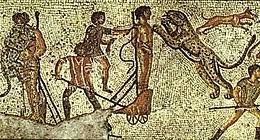 Gladiatorial fights
When they happened
Probably in the afternoon.
What they involved
A procession, accompanied by music, would have started the gladiator fights, followed by an inspection of the gladiator’s weapons. Most bouts involved two gladiators, but some could involve more. A bout lasted about 15-20 minutes, and ended when one fighter surrendered by lifting up his finger. At this point, the emperor, after listening to the crowd’s response, use his thumb to give the order to either spare or kill the defeated gladiator (we do not have records about what his signal looked like). Usually gladiators were not killed, but those who were would be trained to not flinch or beg for mercy. After his death, a gladiator’s head would be hit by a mallet from an attendant, whilst another dressed as Mercury would prod the corpse with a hot rod. The body was then removed, the man’s throat cut and the sand rake over to hide the blood. Some gladiatorial fights involved marginalised groups, such as women or dwarfs, as gladiators.
What the point of them was 
Not only were these entertaining, but gladiator fights allowed the emperor to not only be seen as paying attention to the will of the crowd when he voted on whether to kill or spare a defeated gladiator, but it also allowed him to present himself as somebody who had power over life and death. The appearance of an attendant dressed as Mercury represented the spirit of the gladiator being taken down into the underworld.  
The usage of marginalised people would have provided the audience with variety, but would have also been a cruel way of mocking these people.
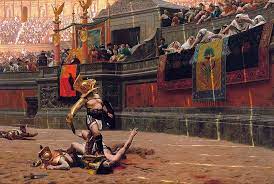 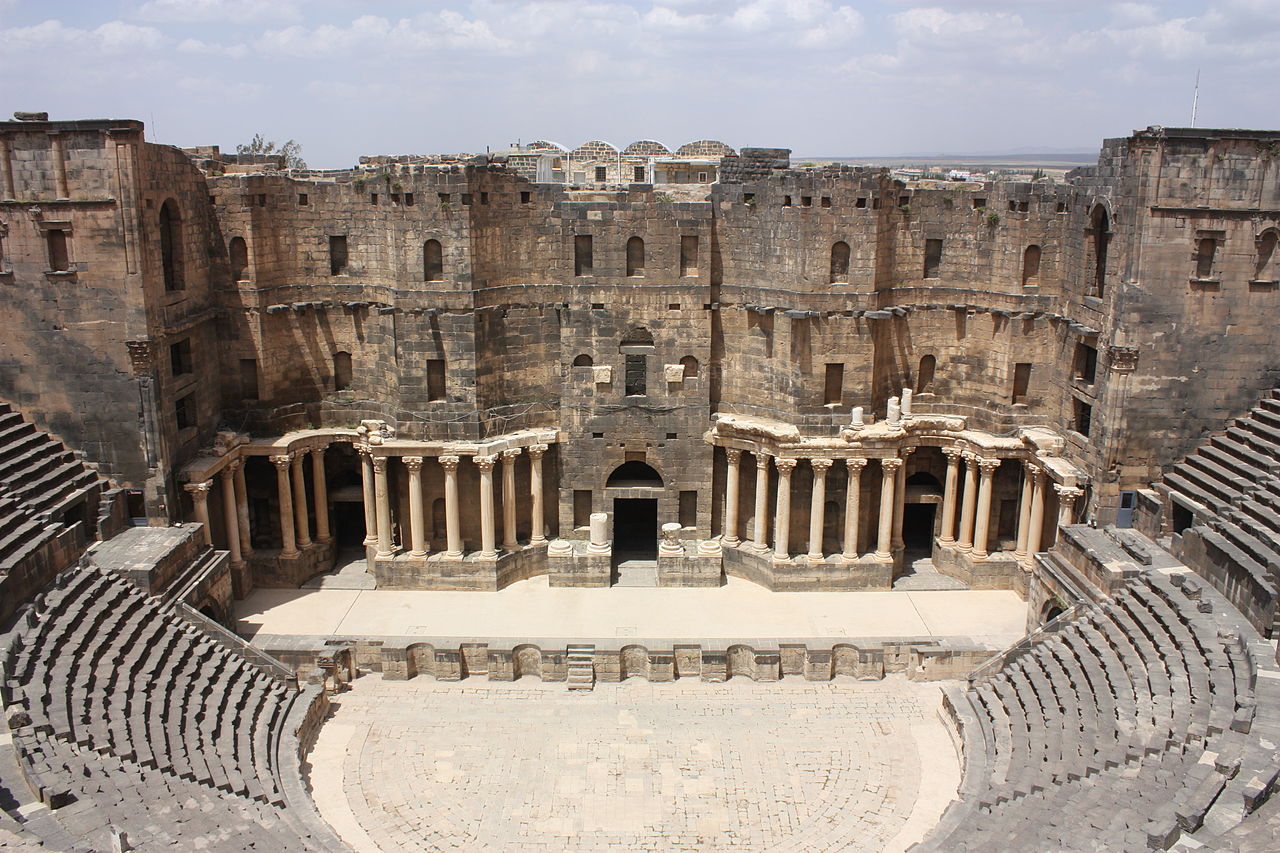 awning
Slave Seating
Scaenae frons
vomitoria
Pillars
Orchestra
Double doors
VIP seating
Stage
Overview
Roman drama developed from Greek drama
Like the Greeks, Romans often put on plays during religious festivals
Plays were usually paid for partly out of public funds and partly by politicians who ran the festivals, hoping that this would get them support in elections
Wealthy people would also pay for theatres to be built or renovated (i.e. the Holconii in Pompeii)
 A theatre might have had a semi-circular seating area and a semi-circular space in the centre called the orchestra. This was probably only used for Greek plays and otherwise likely used for VIP seating.
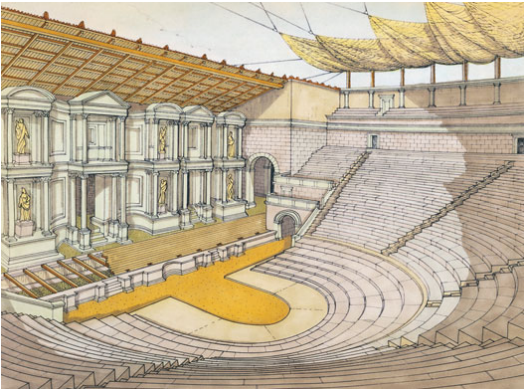 Roman actors
Considered infamis (few legal rights)
Tended to be slaves or people with little money to begin with. 
To be an actor, a person needed to be able to sing and play a vast number of roles. 
Could become very rich due to having huge numbers of passionate fans
Groups of actors formed troupes, each under the leadership of a troupe leader. 
Competition was fierce between troupes, as prizes were awarded to troupes or individual actors at the end of festivals. Troupes might have supporters placed in the audience in order to clap or cheer at the right moments.
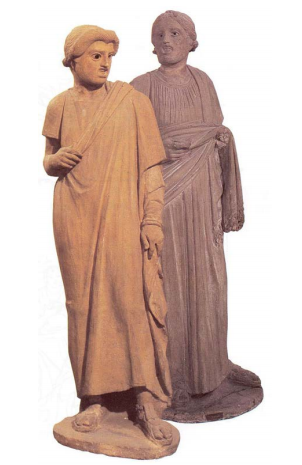 Costumes, props and masks
For male roles, a cloak and tunic would be worn, 
For female roles, a dress and a cloak would be worn for female roles
 Props would be use to tell an audience about a character’s role in the play- 	an old man might carry a walking stick, a cook might hold a knife and a slave dealer usually held a money-bag. These sorts of costumes all originated in Greek theatre. 
The theatrical mask originated in Greek theatre and allowed a single actor to play multiple roles with each one designed to indicate a specific kind of character. For instance, masks made for female characters would have pale skin, whilst masks made for male characters would have brown skin. They were made out of linen and plaster, making them very light.
Roman citizenship
Only a man could become a full Roman citizen.
Women only had the same rights as children in Roman law, meaning that they could not vote or hold public office. 
Being a Roman citizen gave you a good number of benefits. These included:
Free access to public games
Free or very cheap use of public baths
Being able to vote
Protection from being punished without a trial
Poor citizens were given free corn
Roman citizens were born into a number of social classes. Different social classes had different rights and responsibilities to others.
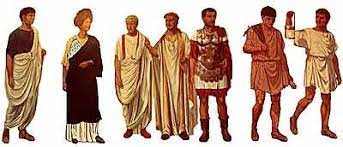 Two tiers of citizens
Patricians
A small number of powerful families. After the fall of the Roman kings, the patrician families became the ruling class of the city. Lost influence over time as plebeians gained additional rights but remained very powerful into the Imperial period. Patrician families would have hoped to become senatorial families. Roman voting system arranged to allow patricians. Although many patrician families tended to have long histories, it became increasingly common for plebeians to be raised to patrician status as old families began to die out. 
Plebeians
Everyone else who wasn’t a patrician. Gained power over time. Represented by the tribune of the plebeians, a powerful elected politician with the power to block other politicians’ commands. This office lost power over time, leading to the Roman emperors being given power to control the tribune. Plebeians included people from a huge range of economic backgrounds, from the very rich to the very poor. Extremely wealthy plebeians could become senators. Roman voting system organised to give the plebeians less voting power then the patricians.
Senators
The highest Roman social class.
Senators sat in the Senate, an extremely influential political body which had the power to choose emperors. 
To become a senator:
Your father had to have been a senator OR the emperor had named you a member of the senatorial class
Your property had to be worth one million sesterces (possibly about £2.7 million)
From 17, you could be chosen to become a senator by a magistrate called a censor or the emperor.
Would normally be expected to have been elected to public office at least once
A senatorial family could lose its rank if it lost its wealth, lacked a male heir or fell out of favour with the emperor. Therefore, the emperor had to raise new families to senatorial rank quite often. 
Senators could not make money from trading (though this rule was sometimes ignored) and were not paid for being senators. 
Senators could stand every year as magistrates (elected politicians).
A senator could become a consul (one of the two leaders of Rome elected once a year) or a praetor (whose job was to oversee Roman laws).
The emperor might select a senator to command a legion of the army, govern a province, supervise public services or hold an important priesthood. 
Senators had their own reserved seating at games and wore a wide purple stripe on their toga.
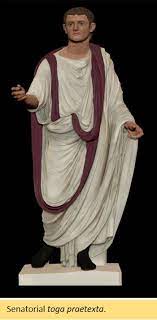 Equestrians
Originally men who could afford to own a horse- their name literally means ‘knights’.
By the 1st century AD, any man with property worth  400,000 sesterces (possibly about £1.1 million) could become an equestrian.
Often successful businessmen who could make money from trade.
Often chosen by the emperor for civil service i.e. managing finances. 
Could be governors of small provinces- Pontius Pilate was an equestrian for instance (he was the governor of Judaea).
Each equestrian wore a narrow purple stripe on his toga and a gold ring. 
Could be promoted to senatorial class if a position opened up and they had enough money.
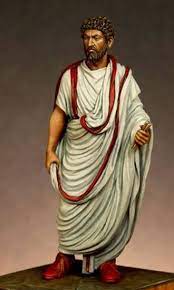 Everybody else!
The ordinary people of Rome.
Generally not wealth off and not educated.
Wealthy enough families could be promoted to equestrian or even patrician statues!
Were involved a huge array of jobs. 
Many poorer men chose to serve in the Roman army.
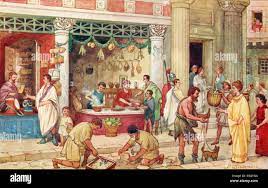 Slaves and masters:
Legally classified as property of their owner
Master had power over their slaves’ lives and deaths (although it eventually became illegal to kill a slave without a good reason)
To stop slaves running away, masters might brand them or put metal collars on them, with the name of their masters written on them
Slaves had no legal protections or rights
Masters could physically and sexually abuse their slaves
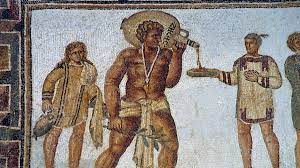 How someone became a slave:
Having a mother who was a slave
Punished for committing a crime by being forced into slavery
Being found exposed as a baby and brought up as a slave
Being sold into slavery at a slave market. Slaves were put on platforms with placards around their necks, stating characteristics such as age, place of origin, level of education and state of health. Big slave markets, like that at Delphi, could sell as many as 10,000 per day.  People were sold a after:
Being captured in war 
Being kidnapped and sold into slavery
Volunteering to become a slave
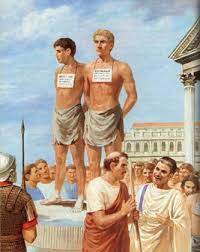 Types of slave:
Domestic 
A slave who worked in a private home
Educated Greek slave might have been a tutor
Slave with cooking experience might be a chef
Women might help with cooking, weaving, shopping and childcare. They might help the free women get dressed.
Males worked for paterfamilias, perhaps doing his accounts, going to the baths with him or running errands.
Regarded as part of the family.
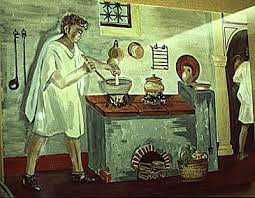 Types of slave:
Industrial
Stronger male slaves
Could have worked in mines, in factories, on large farms or as rowers amongst other industries
Terrible conditions
Life was expected to be short
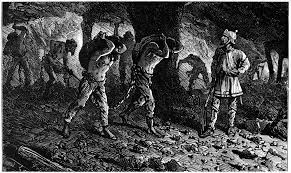 Types of slave:
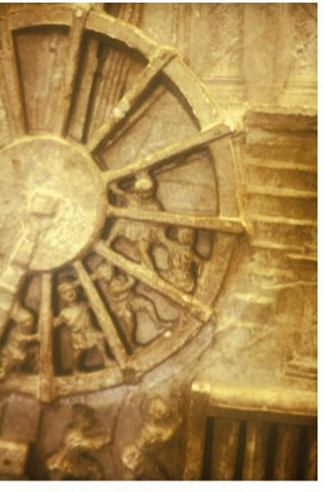 Public
Owned by the state rather than an individual
Performed a number of roles, such as looking after temples, baths and other public buildings
Might also have worked on public construction or maintenance projects, such as road and aqueducts
The picture to the right shows slaves running around a giant wheel to operate a crane. This show the building of the Colosseum. 
Educated slaves could have worked as scribes for the state
Freedmen
Slaves might be freed if they earned money and bought their own freedom.
A master might release their slaves, for instance if they became too old for work, as a reward for doing something great or, in some cases, to marry them (sometimes if the woman was pregnant with his child). 
Freedmen allowed to wear a pileus (a pointed felt hat) to symbolise their freedom.
Freedmen were legally Roman citizens who were unable to run for public office or to become equestrians or senators. 
Children of freedmen became full Roman citizens. 
A freeman became his former master’s client and would have been expected to work for him for some of the year. Some might have worked full time for their former master.
Freedmen were expected to support their former in politics as shown in this inscription:
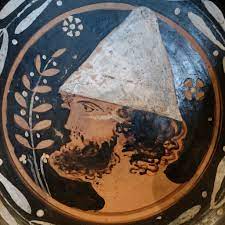 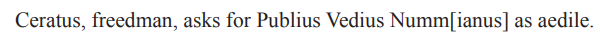 Augustales
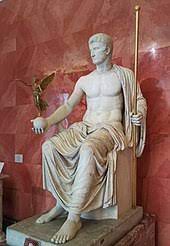 The Augustales were a group which existed to preserve the emperor’s honour. Freedmen were allowed to become Augustales.
They were expected to arrange to have building repaired, statues erected and to pay for games. They were therefore probably wealthy.
They played a religious role, possibly in the cult of Augustus. 
They were allowed to wear a bordered toga similar to a magistrate’s and very well respected.
By the 1st century AD, most Augustules were descended from slaves and freedmen.
The Tomb of Naevoleia Tyche: Context
In 60s AD, the freedman Gaius Munatius Faustus built himself a tomb outside of Pompeii for himself and Naevoleia Tyche, his wife.
However, after inheriting her husband’s money, Naevoleia Tyche built a much grander tomb on the other side of the city to show off her and her husband’s wealth. 
The tomb was made of marble
The tomb was shaped like an altar raised high off the ground. 
The front of the tomb had an inscription and an image of Naevoleia Tyche on it.
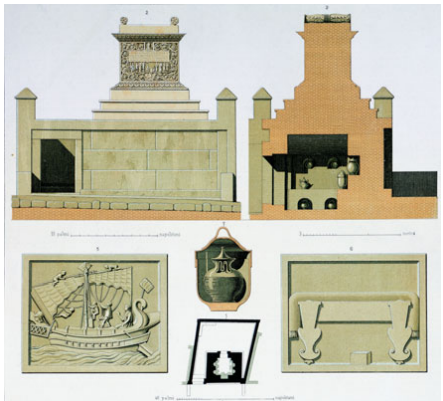 The Tomb of Naevoleia Tyche
Inscription, picture of a ceremony and portrait of Naevoleia Tyche.
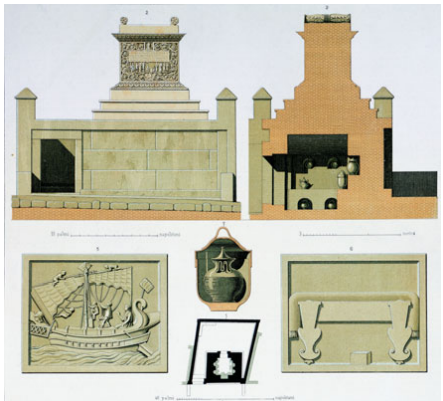 Urns containing the family’s ashes.
Sculpture of a ceremonial seat and footstool, showing that Munatius was given his own seat (probably at games) for his services to the city.
Sculpture of a ship showing that Munatius made his money through shipping.
The Tomb of Naevoleia Tyche
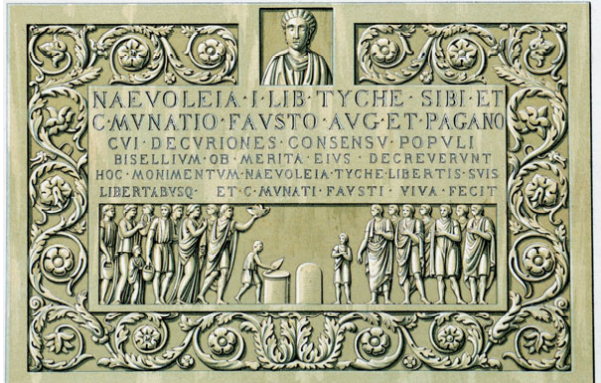 Portrait of Naevoleia Tyche. This and the inscription emphasise that it was she, not Munatius, who had the tomb built.
The inscription tells us that: 
Naevoleia Tyche was a freedwoman who built the tomb for herself and her husband
That Munatius was an Augustalis who was given a seat for his services to the city. 
Naevoleia had the tomb built in her lifetime as a monument for her and her husband’s own freedmen and freedwomen. This shows that they must also have owned slaves.
Relief sculpture of a public ceremony. This may show Munatius giving out food and money to the people of Pompeii.
Literature
102
Juvenal Satire 3
Key themes
How hard life is for the poor in Rome- nobody cares for the poor, the wealthy are safer than the poor. 
Rome is so busy that it is hard to even get sleep. The streets are so packed that you get hurt every time you go outside. 
Rome is a dangerous place with poorly-built homes, thieves and heavy things being carried around the streets.
The countryside is nicer, with cheaper, better built homes where you can enjoy peace and quiet.
103
Narrators
Juvenal
Narrates the very beginning of the poem. 
Umbricius
Almost certainly a fictional character
Described as a poorer friend of Juvenal’s who narrates most of the poem
Moving out of Rome because it is hard to make a living if you are an honest person
Doesn’t like how many non-Romans are living in Rome. 
Juvenal might use the character of Umbricius to give the concerns of the poor a voice
Umbricius’ name means ‘shady’, so perhaps Juvenal is making fun of the poor with his character. He might be a parody of a poor person.
[Speaker Notes: XX mins – task
(XX total mins)

Notes

Links]
Umbricius’ complaints from non-prescribed lines
Complaints about how difficult it is to make a living in Rome. 
Rome is no longer a place for an honest man
Rome is full of foreign people, mainly Greeks and Scythians (Scythian people who mainly came from settlements around the west and north coasts of the Black Sea, including Crimea)
They have brought their cultures to Rome
They are taking Roman jobs from Roman people
Roman law protects the rich and ignores the poor
Poor men kicked out of theatre seats and cannot find women to marry
[Speaker Notes: XX mins – task
(XX total mins)

Notes

Links]
A fire in an insula (lines 190-211)
Houses in the city are more likely to collapse than those in the countryside
In insulae, those living on the lower floors escape a fire and can save their possessions. Those on the upper floors will not even notice there is a fire. 
Cordus: a man living in an insula who has a bed so small that Procula (a dwarf) wouldn’t fit in it! He has six clay jugs, a clay statue of Chiron (a centaur who trained heroes in mythology), a sideboard and a box of Greek poems. 
Cordus survives, but loses his belongings and is homeless and has no possessions, not even clothes! Nobody offers him even a crust of bread to help him!
[Speaker Notes: XX mins – task
(XX total mins)

Notes

Links]
Compulsory activities
107
Written questionsThe number in the square brackets next to each question tells you the number of marks. This tells you how many points to make.
108
Which Roman writer is nicknamed the ‘Smiling Satirist’? [1]
In Horace Satires 2.2, who is described as an ‘idiot ‘savant’’? [1]
Which bird does Horace say tastes no nicer than chicken despite being more expensive? [1]
What falls on the food at Nasidienus’ dinner party in Horace Satires 2.8 [1]
Who were the audiences of both Horace and Juvenal’s satires? [1]
What did Juvenal say inspired him to write his satires? [1]
Who narrates most of Juvenal Satire 3? [1]
Why is this man moving out of Rome (give two reasons)? [2]
Where does the narrator say you can find safer housing? [1]
What can those living on the lower floors of an insula save from a fire? [1]
Where does Cordus live? [2]
What does Cordus own? [5]
What don’t people do for Cordus after the fire? [1]
109
[Speaker Notes: XX mins – task
(XX total mins)

Notes

Links]
Source questions-Put each source as a subtitle (i.e. ‘source 1, source 2 etc.)- Under each, answer the questions
110
Source 1
Who fears…that their house might collapse, in cool Praeneste, or in Volsinii among the wooded hills, or at unpretentious* Gabii, or the sloping hills of Tibur? 

Which literary technique is shown in this quotation?
Write down two words which show us that Umbricius thinks that these country towns are nice to live in. 


*Unpretentious = not showing off to seem like something which it isn’t (‘down to earth’)
111
[Speaker Notes: XX mins – task
(XX total mins)

Notes

Links]
Source 2
‘We inhabit* a Rome held up by slender props’ 

Where is the hyperbole in this quotation?
What is Umbricius saying about the houses in Rome with the phrase ‘held up by slender props’?


*Inhabit = living in
112
[Speaker Notes: XX mins – task
(XX total mins)

Notes

Links]
Source 3
Cordus had a bed, too small for Procula, and six little jugs of earthenware* to adorn* his sideboard and, underneath it, a little Chiron…made of that very same ‘marble’

How is Cordus made to seem very poor in this passage (give two details)?
‘Adorn’ is a word usually used to describe fancy or expensive decorations. Why has Juvenal chosen to have Umbricius describe Cordus’ earthenware jugs this way?

*Earthenware = a cheap type of clay
*Adorn = decorated
113
[Speaker Notes: XX mins – task
(XX total mins)

Notes

Links]
Source 4
And a box somewhat aged now, to hold his Greek library, so the barbarous mice gnawed away at immortal verse. 

Why is the use of the word ‘library’ ironic in this passage?
If Cordus owns Greek poetry, what does that tell us about his education?
Since the educated elite (Juvenal’s audience) likely owned and read Greek poetry, what is he trying to tell them by having such a poor man also be able to own copies of  and read these poems?
114
[Speaker Notes: XX mins – task
(XX total mins)

Notes

Links]
Source 5
Cordus had nothing, who could demur*? Yet, poor man, he lost the whole of that nothing.

How does Juvenal emphasise how little Cordus had in this passage?
How does Juvenal make us feel sorry for Cordus in this passage?
If Cordus’ few possessions were very precious to him, what is Juvenal saying to his audience (the educated elite) when he describes them as ‘nothing’?

*Demur = disagree
115
[Speaker Notes: XX mins – task
(XX total mins)

Notes

Links]
Extended writing questionsChoose one of the two 8 mark questions (one is shown on each slide) and write a response to it. The source for each is found on the following slide. Extension: Write a response to the other.
116
How important is food to Horace’s criticisms of the elite of Rome? Use source A as a starting point and your own knowledge in your answer.
[Speaker Notes: XX mins – task
(XX total mins)

Notes

Links]
Source A
When will they set before me beans, Pythagoras’ kin, And those little cabbages oiled with thick bacon-grease? O heavenly night-time dinners, when I and my friends eat beside my own Lar, and feed jostling servants on left-over offerings. Each guest drinks as he wishes large glasses or small, free from foolish rules, whether he downs the strong stuff, nobly, or wets his whistle In more carefree style. And so the conversation starts. Not about other men’s houses in town, their country Villas, or whether Lepos dances well or not: no, We talk about things one should know, that matter more: Whether it’s wealth or character makes men happier: whether self-interest or virtue make men friends: and the nature of the good, and its highest form. Horace, Satires, 2.6.63-76
[Speaker Notes: XX mins – task
(XX total mins)

Notes

Links]
‘Juvenal cared more about the poor of Rome than Horace did’. To what extent do you agree with this statement? Use Source B as a starting point and your own knowledge in your answer.
[Speaker Notes: XX mins – task
(XX total mins)

Notes

Links]
Source B
We inhabit a Rome held up for the most part by slender props; since that’s the way management stop the buildings falling down; once they’ve covered some ancient yawning crack, they’ll tell us to sleep soundly at the edge of ruin. The place to live is far from all these fires, and all these panics in the night. Ucalegon is already summoning a hose, moving his things, and your third floor’s already smoking: you’re unaware; since if the alarm was raised downstairs, the last to burn will be the one a bare tile protects from the rain, up there where gentle doves coo over their eggsHorace, Satires, 2.6.63-76
[Speaker Notes: XX mins – task
(XX total mins)

Notes

Links]
Starter questionsWrite each question’s number followed by the correct answer
121
What was the title of Petronius’ job under the emperor Nero?
How do we know that Petronius was writing for quite a wide audience?
How does Encolpius react to seeing a guard dog on the fresco?
How does Trimalchio try to make himself appear heroic through his fresco?
Whilst washing the guests, what do Trimalchio’s slaves do?
What are the eggs served during the main course made of?
Who is Trimalchio’s wife?
Where has Trimalchio imported bees from?
The stuffing of Trimalchio’s cushions are which two colours?
Why does Trimalchio have his cook stripped?
How does Trimalchio demonstrate his lack of knowledge about Roman history?
[Speaker Notes: XX mins – task
(XX total mins)

Notes

Links]
Source questions-Put each source as a subtitle (i.e. ‘source 1, source 2 etc.)- Under each subtitle, answer the questions.
123
Source 1
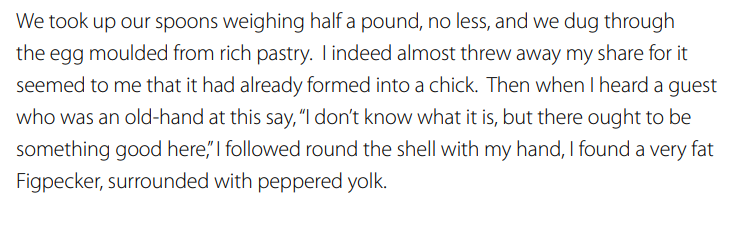 Which detail about the spoons is used to show Trimalchio’s wealth?
A. Which detail shows us that Encolpius is foolish?B. How does this detail show us that he is foolish?
How is Trimalchio using food to entertain his guests?
124
[Speaker Notes: XX mins – task
(XX total mins)

Notes

Links]
Source 2
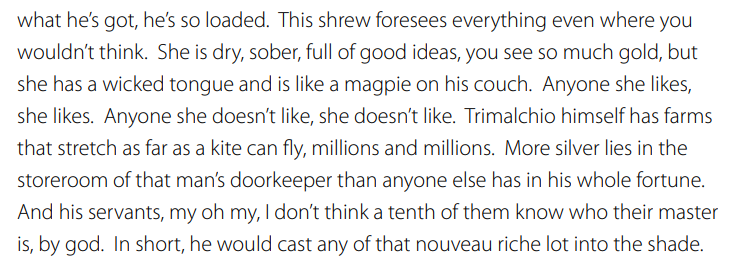 Who is ‘this shrew’?
A: ‘she…is like a magpie’. Which literary technique is this an example of?B: What does this quotation tell us about the woman?
What is an example of hyperbole in this passage which tells us about Trimalchio’s wealth?
‘More silver lies in the storeroom of that man’s doorkeeper than anyone else has in his whole fortune’. What does this quotation suggest about how usual Roman social customs are treated in Trimalchio’s home?
125
[Speaker Notes: XX mins – task
(XX total mins)

Notes

Links]
Source 3
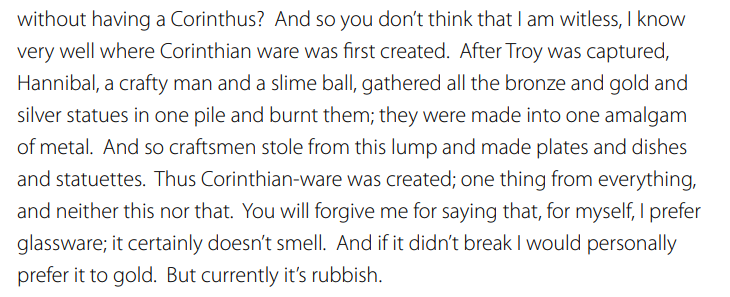 Why is it ironic that here Trimalchio is trying to convince people that he isn’t stupid?
Where was Corinthian bronze actually from?
Where else in the novel do we hear of a reference to the Trojan War in Trimalchio’s home?
126
[Speaker Notes: XX mins – task
(XX total mins)

Notes

Links]
Extended writing questionsChoose one of the two 15 mark questions (one is shown on each slide) and write a response to it. Extension: Write a response to the other.
127
‘Juvenal is more successful at critiquing the rich than Petronius.’ To what extent do you agree with this statement? [15]

2.  ‘Horace does a better job of pointing out the absurdity of the wealthy’s dinner party than Petronius’. To what extent do you agree with this statement? [15]
[Speaker Notes: XX mins – task
(XX total mins)

Notes

Links]
Starter questionsWrite each question’s number followed by the correct answer
129
What did Juvenal work as?
Who is the narrator of Juvenal Satire 3?
What happens to Cordus’ possessions?
How does the response of Asturicus’ patrons and friends highlight the hypocrisy of the rich?
Which Roman emperor does Juvenal say would struggle to sleep in Rome?
Why are the people crushed by falling marble not able to get into the underworld?
Why might Rome soon run out of iron?
How do thieves see the city of Rome?
Why is it ironic that the rich of Rome do not have to worry about drunk people attacking them?
[Speaker Notes: XX mins – task
(XX total mins)

Notes

Links]
Source questionsFor each source, write a subtitle (i.e.  Source 1; Source 2 etc.) Read through the source and then answer the questions beneath your subtitle
131
Source 1
4. Pick out two examples of hyperbole in this passage.
1. What is keeping Juvenal in Rome?
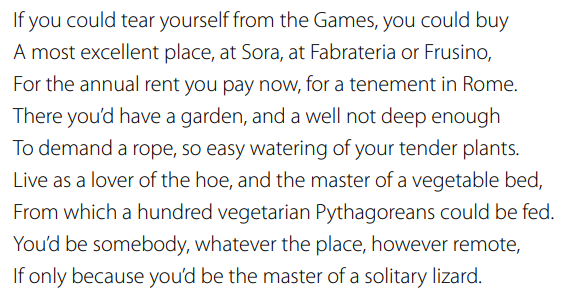 2. How is life in Rome made to seem expensive in this passage?
5. What would Juvenal live off whilst living in the countryside?
3. What is the advantage of owning a private well?
6. Why might this passage have been written to mock the poor?
132
[Speaker Notes: XX mins – task
(XX total mins)

Notes

Links]
Source 2
1. What kills the people in the crowd in this passage?
4. Pick out three details which describe how busy the kitchen is.
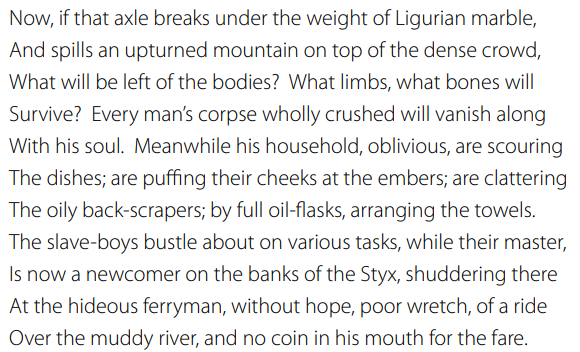 5. What is Juvenal expecting the answer to the rhetorical questions in this passage to be?
2. Why will it not be possible for families to bury their dead after this accident?
6. Pick out one example of hyperbole in this passage.
3. Pick out two details which show a contrast between the heat of the kitchen and the cold of the underworld.
133
[Speaker Notes: XX mins – task
(XX total mins)

Notes

Links]
Source 3
1. How is the drunk man’s desire for a fight made to seem hyperbolic?
4. What does a wealthy man use to light his way through Rome?
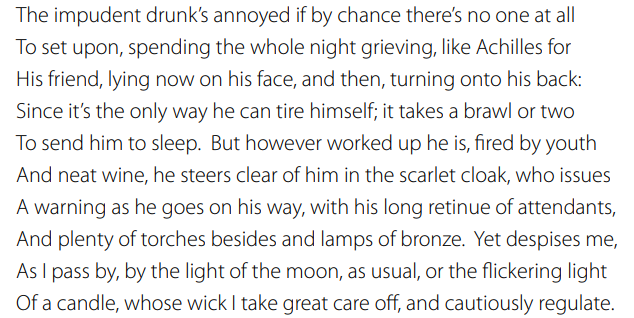 5. Why is ironic that the drunk man attacks Umbricius but not a wealthy man?
2. Why does the drunk man not want to attack a rich person?
3. What does Umbricius use to light his way through Rome?
6. How does Umbricius make himself seem poor in this passage?
134
[Speaker Notes: XX mins – task
(XX total mins)

Notes

Links]
Source 4
1. Why is the description of Rome as a game preserve [hunting ground] for thieves so effective? Make two points
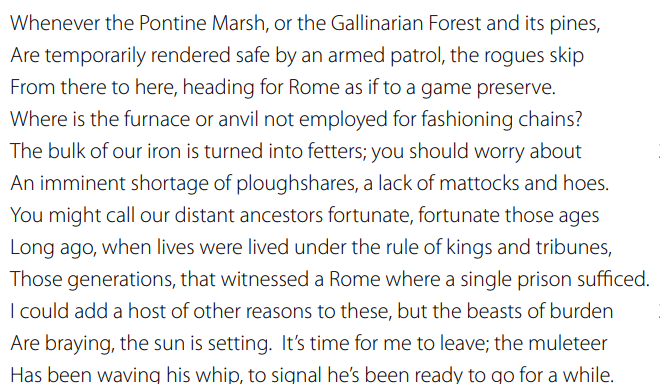 2. Pick out two examples of hyperbole in this passage and explain why these are effective in making Rome seem like an unpleasant place to live in?
3. What are the final two lines meant to remind the reader about?
135
[Speaker Notes: XX mins – task
(XX total mins)

Notes

Links]
Extension: Who is more successful in their representation of Rome as an unpleasant place to live, Horace or Juvenal? [15]
136